Demographic Trends and Projections in Texas
Texas Associated Press Managing Editors
October 16, 2021
San Angelo, Texas
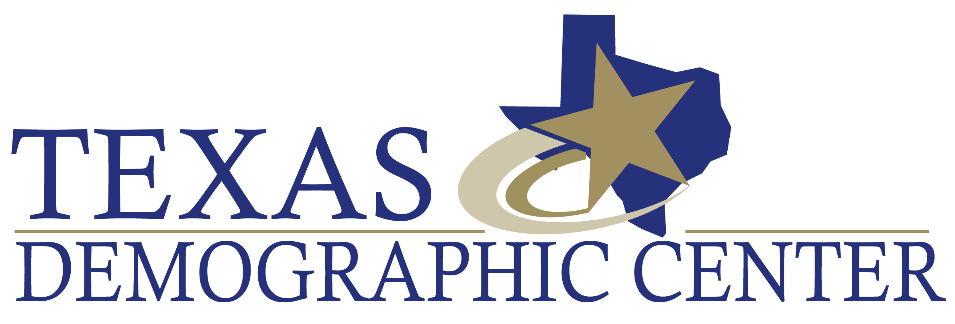 1
Population Growth and Congressional Seat Change
2
Source: U.S. Census Bureau. 2010 and 2020 Census Count
[Speaker Notes: Texas is the second largest state in terms of population (2nd to CA) and area (2nd to AK). In terms of number of people, Texas’ growth exceeds that of all other states between 2010 and 2020. Texas has added over 4.2 million people between April 1, 2010 and July 1, 2020. This puts Texas on track to meet or surpass the number of people added in the last census when Texas gained 4 congressional seats. Projections from multiple sources anticipate Texas will gain 3 congressional districts after the 2020 census.]
Census 2020 Population, Texas Counties
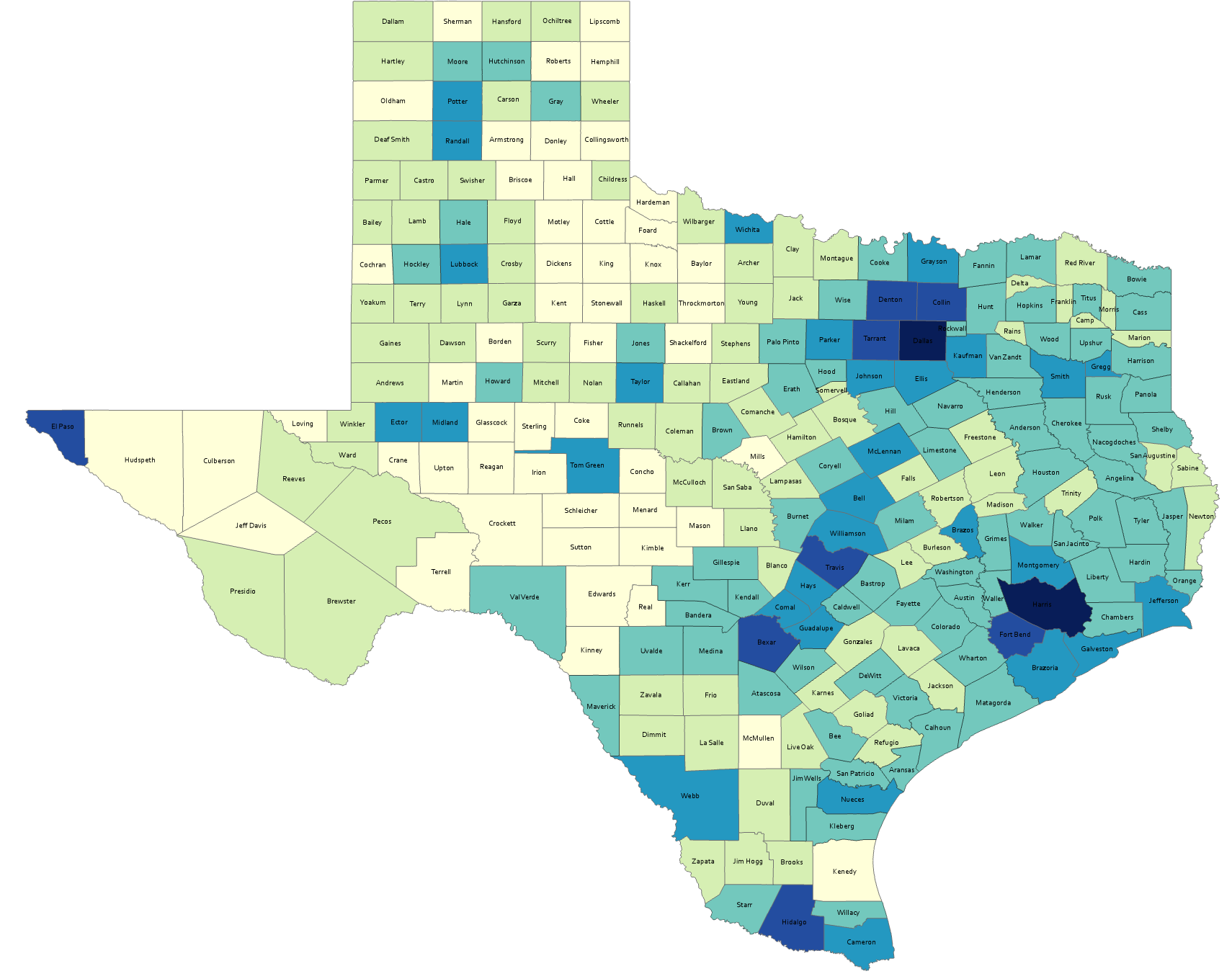 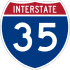 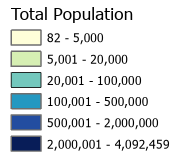 3
Source: US Census Bureau, 2010 and 2020 Census, P.L. 94-171 Redistricting Files
Numeric Change, Texas Counties, 2010-2020
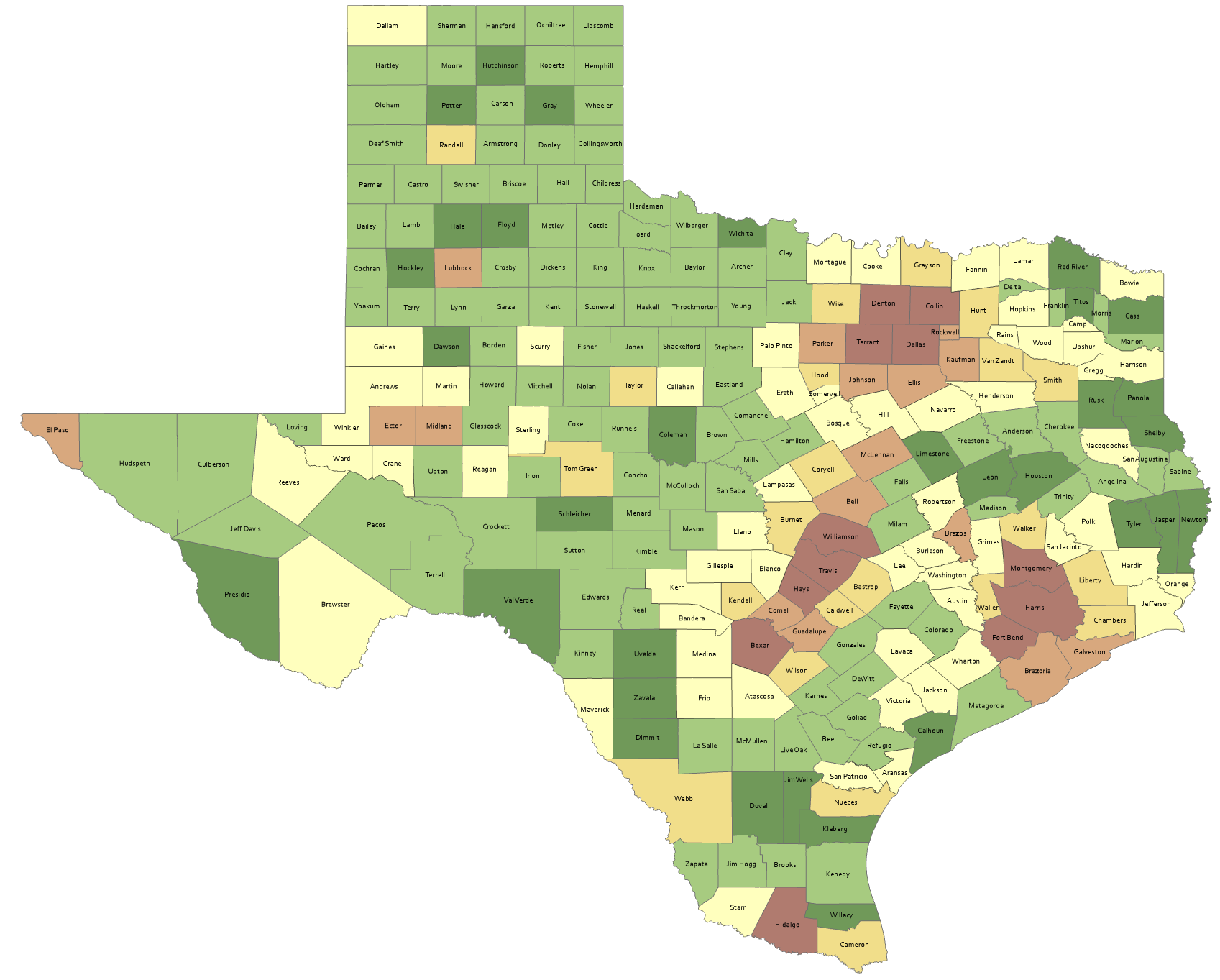 143 counties lost population
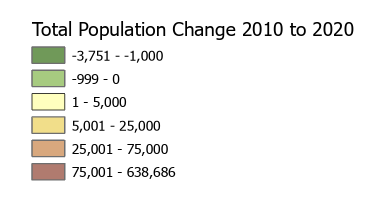 4
Source: US Census Bureau, 2010 and 2020 Census, P.L. 94-171 Redistricting Files
Percent distribution of race/ethnic groups in Texas, 2010 and 2020
5
Source: US Census Bureau, 2010 and 2020 Census, P.L. 94-171 Redistricting Files
Population and population change for the total and race/ethnic groups, Texas, 2010-2020
6
Source: US Census Bureau, 2010 and 2020 Census, P.L. 94-171 Redistricting Files
Minority population is driving growth in Texas between 2010-2020
3,999,944 new Texans

95.3% attributable to growth of minority populations
7
Source: US Census Bureau, 2010 and 2020 Census, P.L. 94-171 Redistricting Files
Number and percent of Texas counties that had population declines for total and for race/ethnic groups between 2010 and 2020
8
Source: US Census Bureau, 2010 and 2020 Census, P.L. 94-171 Redistricting Files
Numeric Change, Texas Counties, Non-Hispanic White, 2010-2020
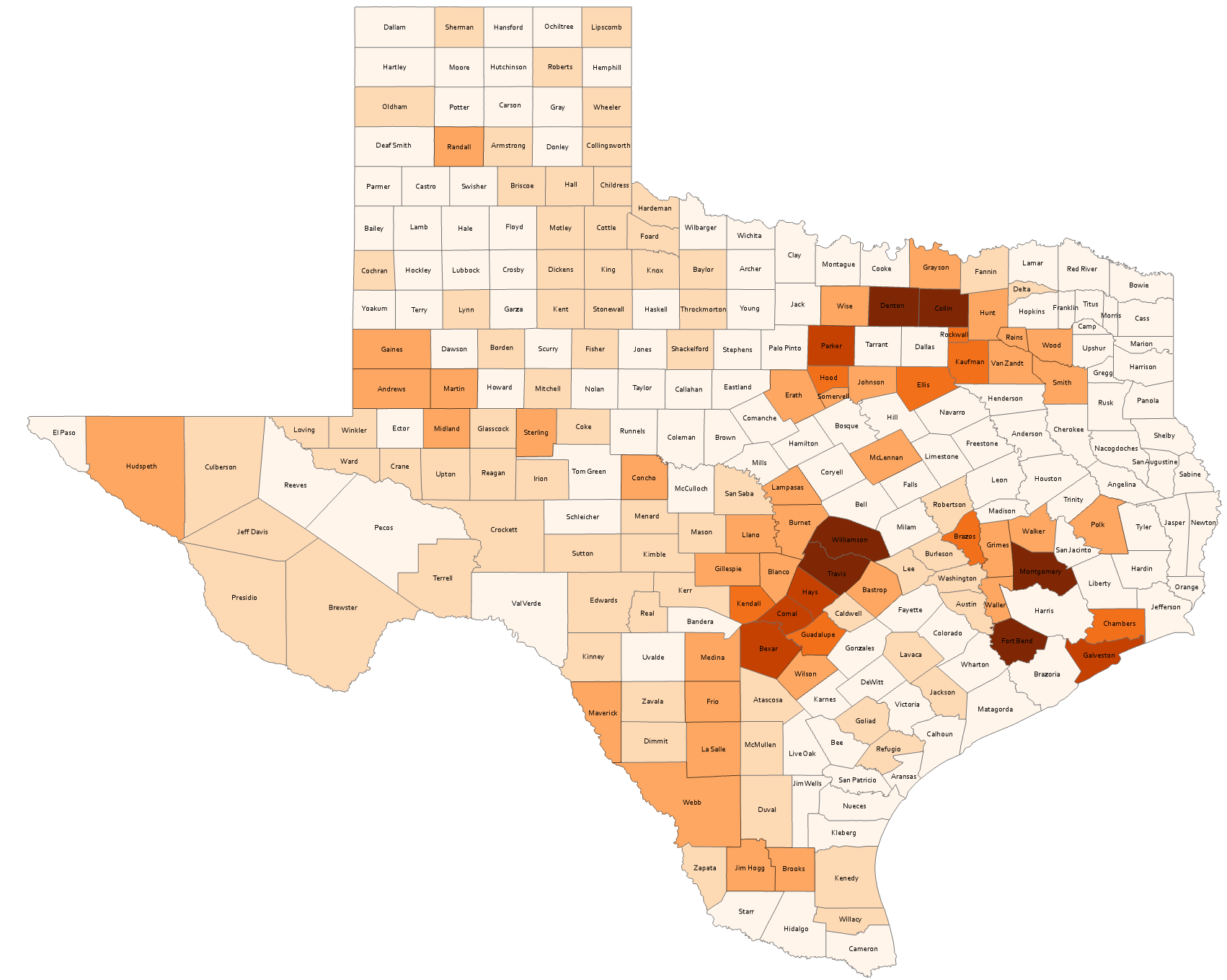 198 counties lost NH white population
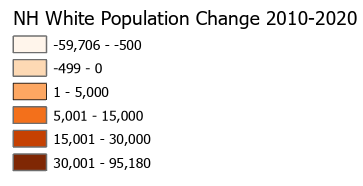 9
Source: US Census Bureau, 2010 and 2020 Census, P.L. 94-171 Redistricting Files
Numeric Change, Texas Counties, Hispanic, 2010-2020
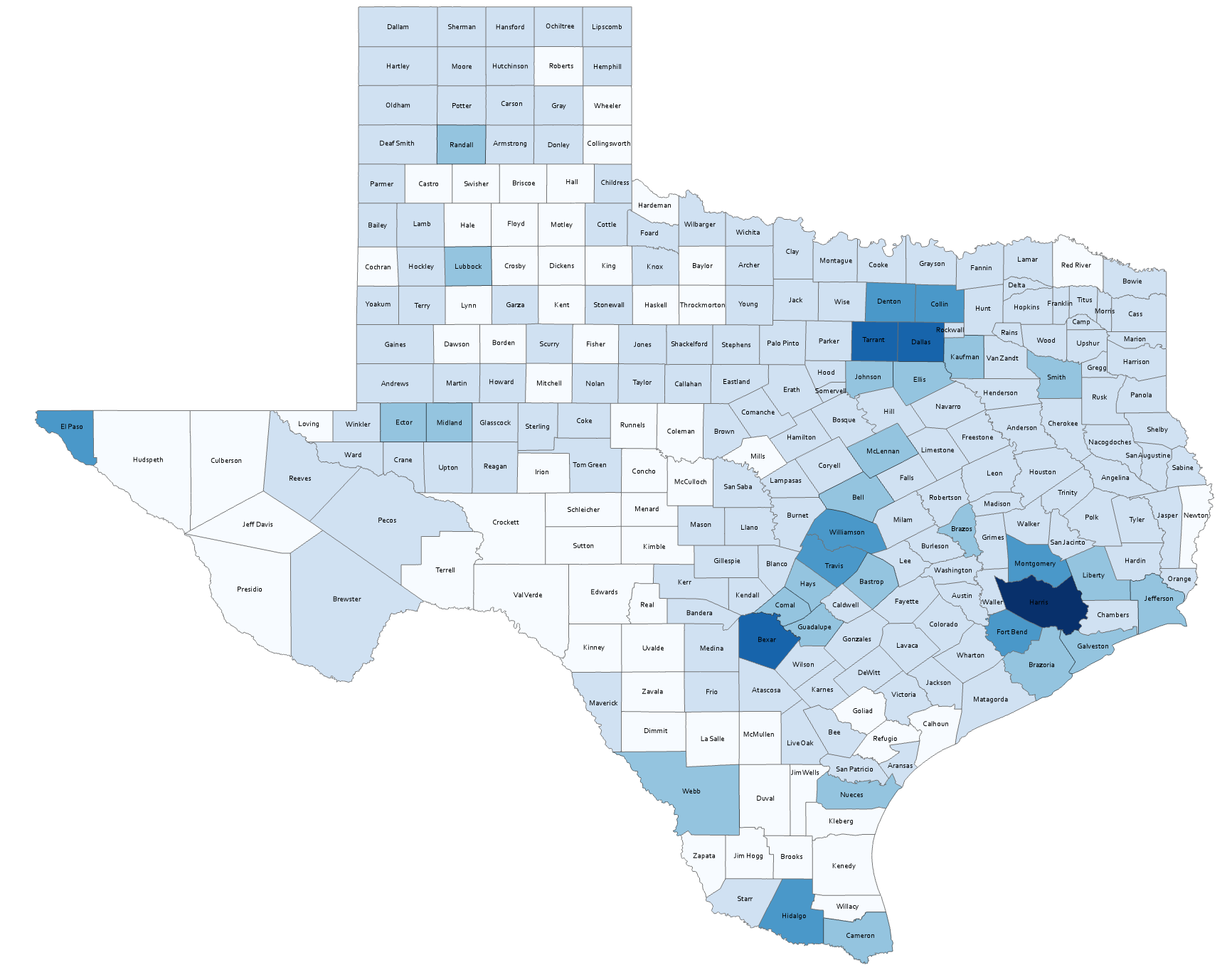 63 counties lost Hispanic population
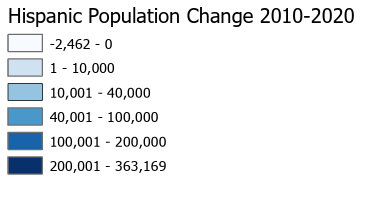 10
Source: US Census Bureau, 2010 and 2020 Census, P.L. 94-171 Redistricting Files
Numeric Change, Texas Counties, Non-Hispanic Black, 2010-2020
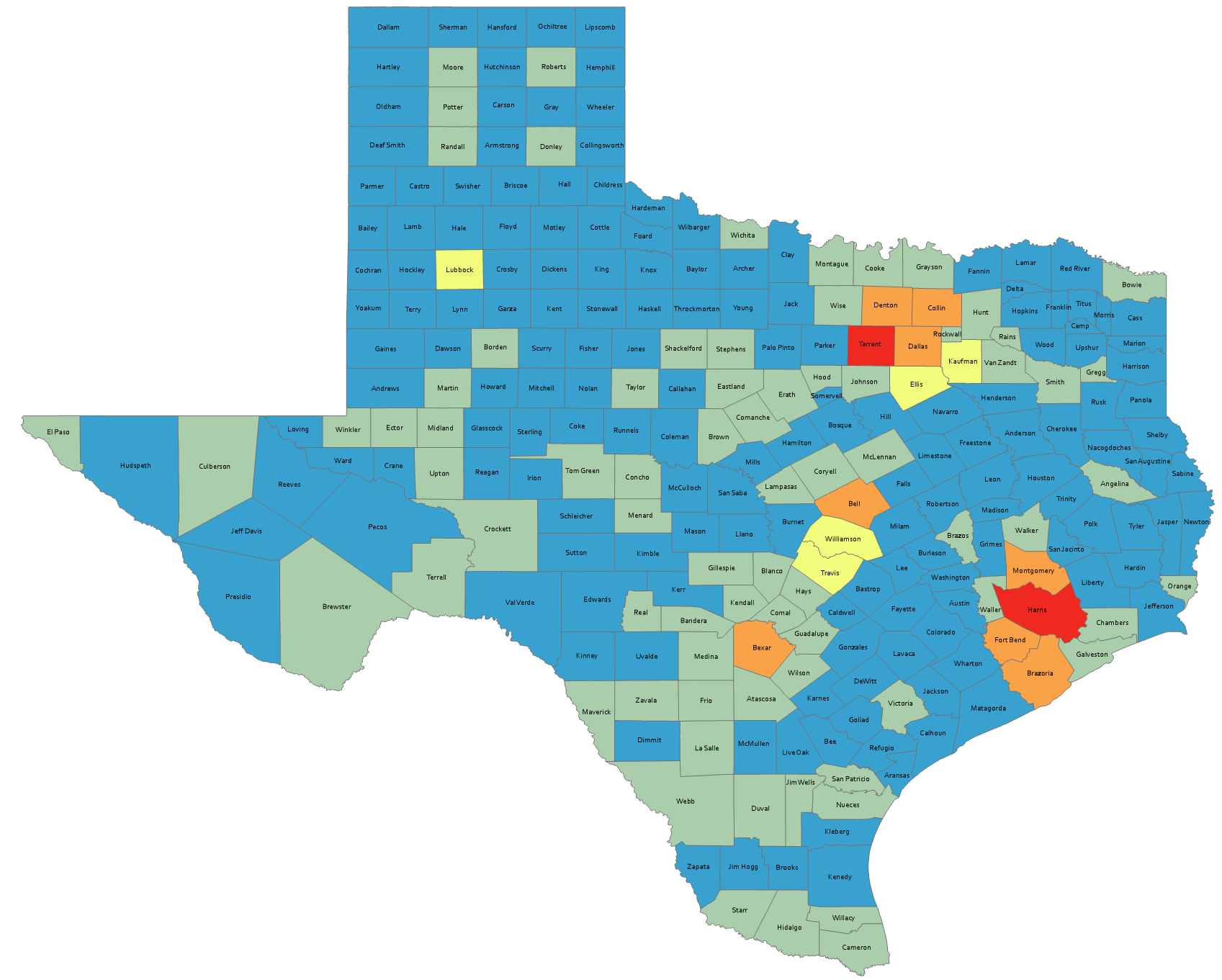 158 counties lost Black population
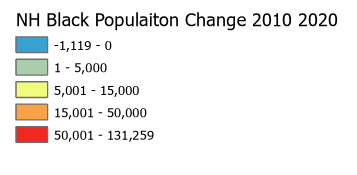 11
Source: US Census Bureau, 2010 and 2020 Census, P.L. 94-171 Redistricting Files
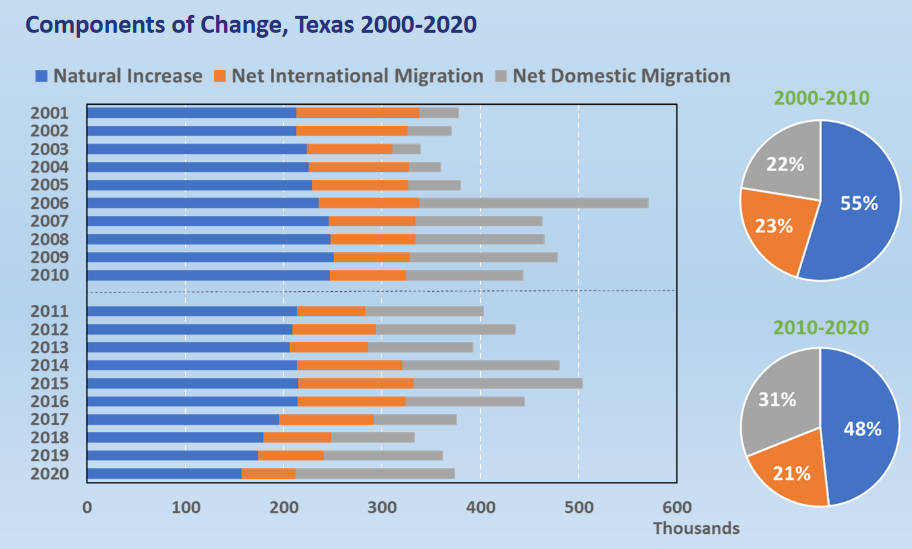 12
Source: U.S. Census Bureau. 2010 and 2020 Vintage Population Estimates
Estimated Natural Increase (Decrease), Texas Counties, 2010-2020
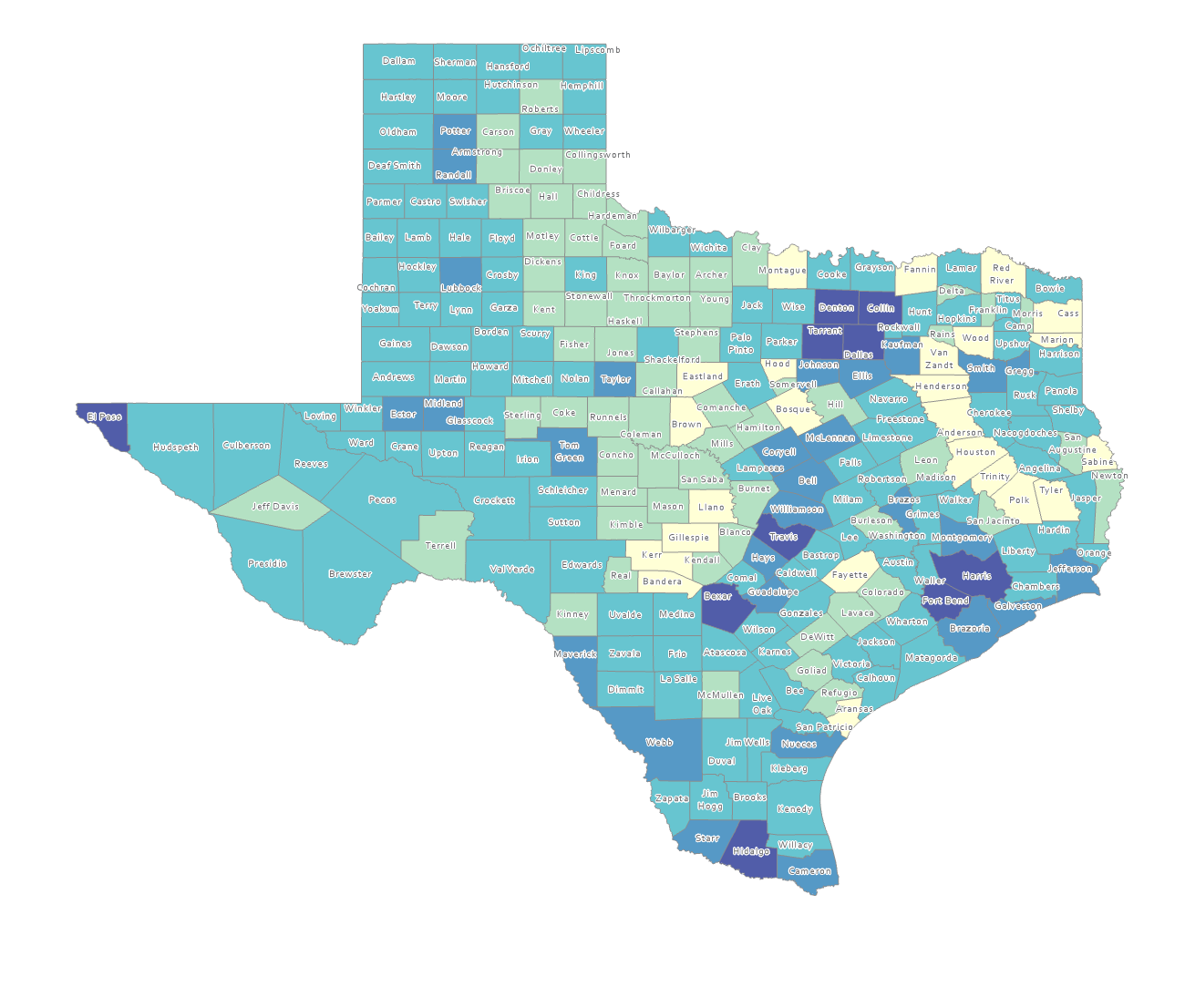 86 counties had natural decrease over the decade (1/3 of Texas’ counties)
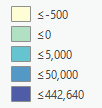 13
Source: US Census Bureau, 2020 Population Estimates
Estimated Population Change from Domestic Migration, Texas Counties, 2010-2020
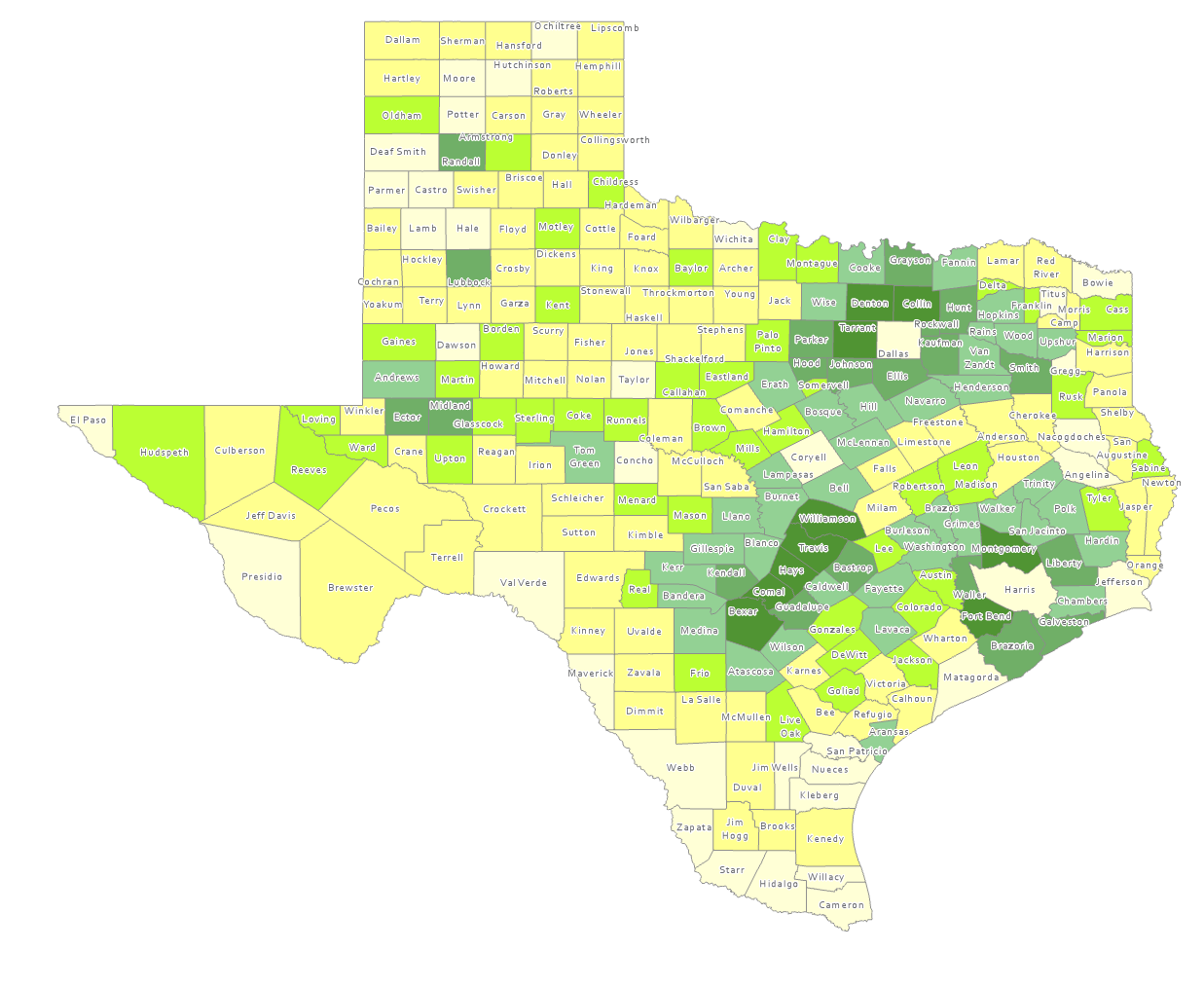 More than half (134) of counties had net out domestic migration
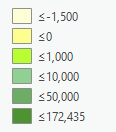 14
Source: US Census Bureau, 2020 Population Estimates
Estimated International Migrants, Texas Counties, 2010-2020
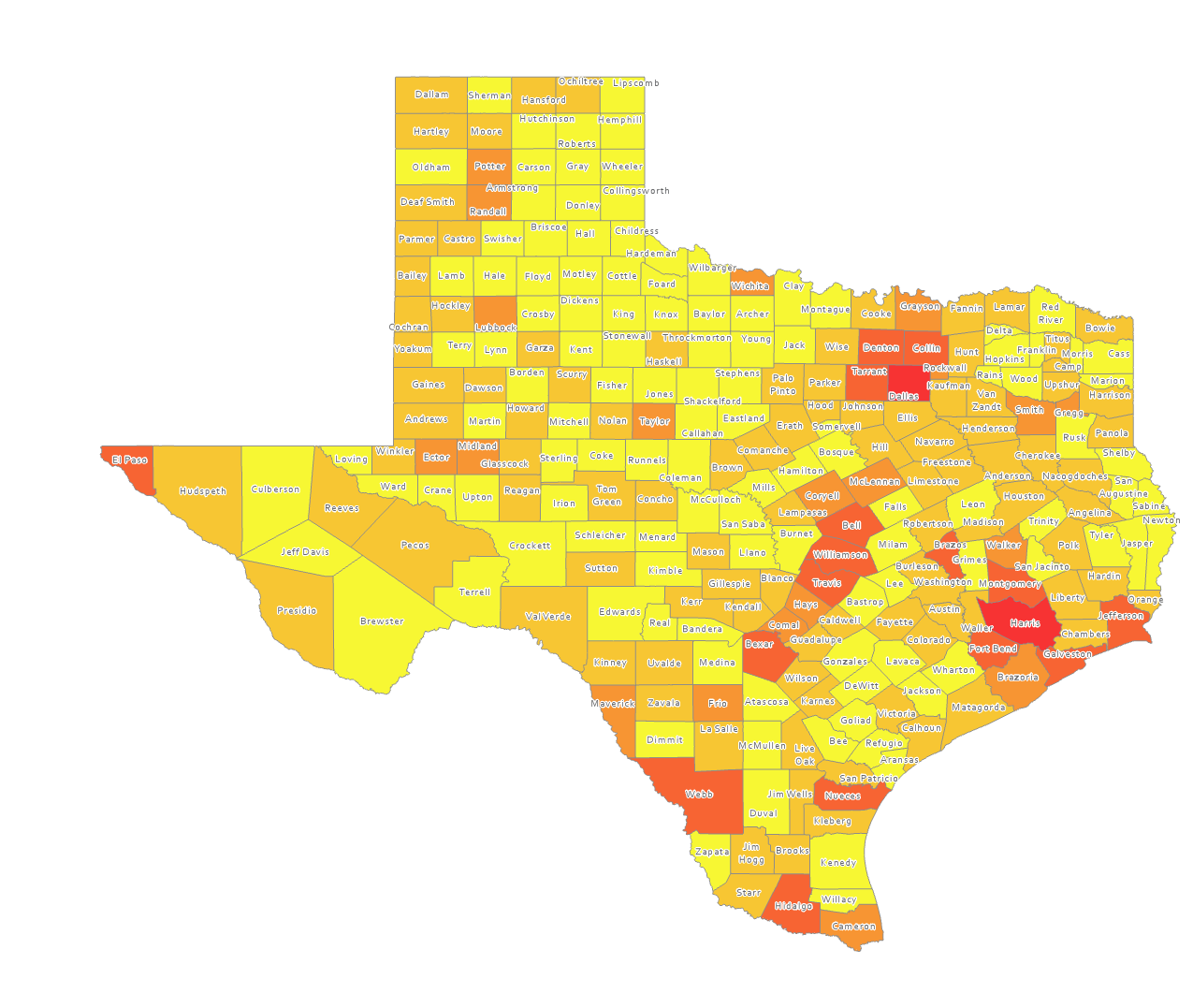 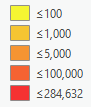 15
Source: US Census Bureau, 2020 Population Estimates
Estimated Net Domestic Migrants Between Texas and Other States, 2010-2019
16
Source: U.S. Census Bureau, State-to-State Migration Flows, 2010-2019
Top Counties for Numeric Growth in Texas, 2010-2020
17
Source: US Census  Bureau, 2020 Evaluation Population Estimates
Top Counties for Percent Growth in Texas, 2010-2020*
18
Source: US Census  Bureau, 2020 Evaluation Population Estimates
*Among counties with populations of 50,000 or more in 2020
Total Population Change, Texas Places, 2020-2010
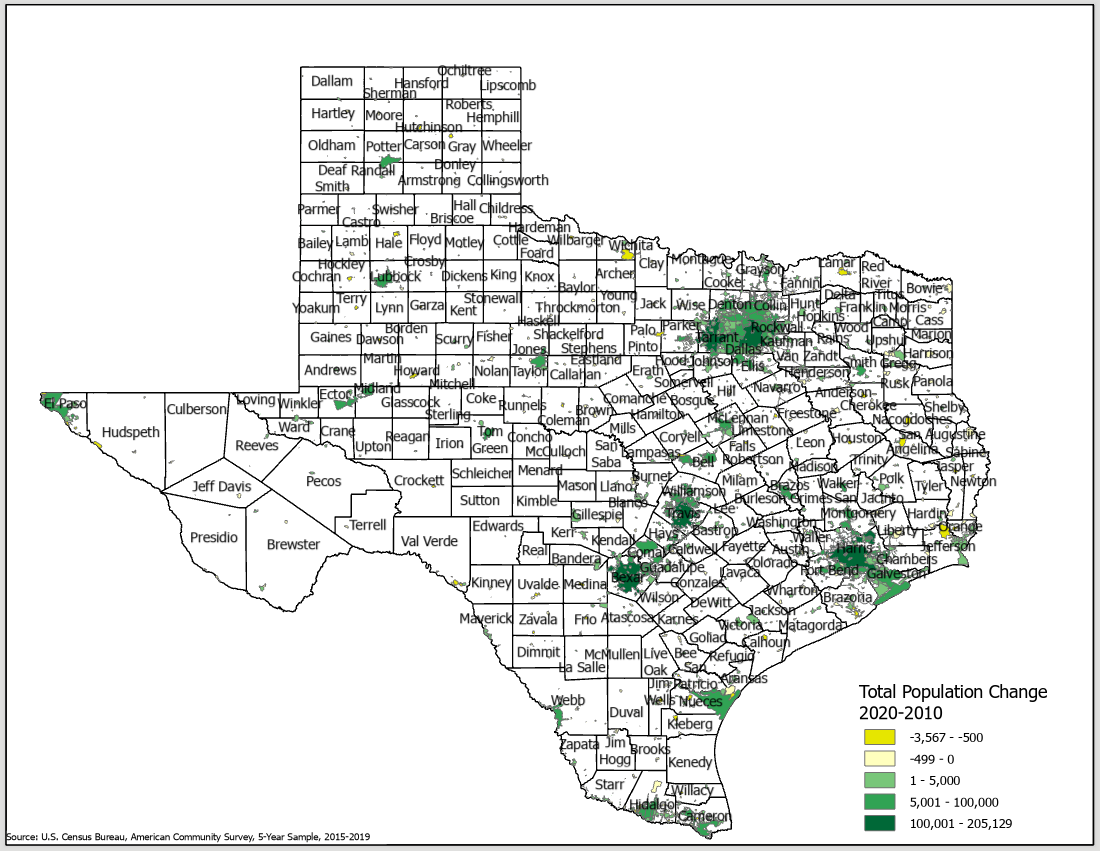 19
Total Population Change, Texas Places, 2020-2010
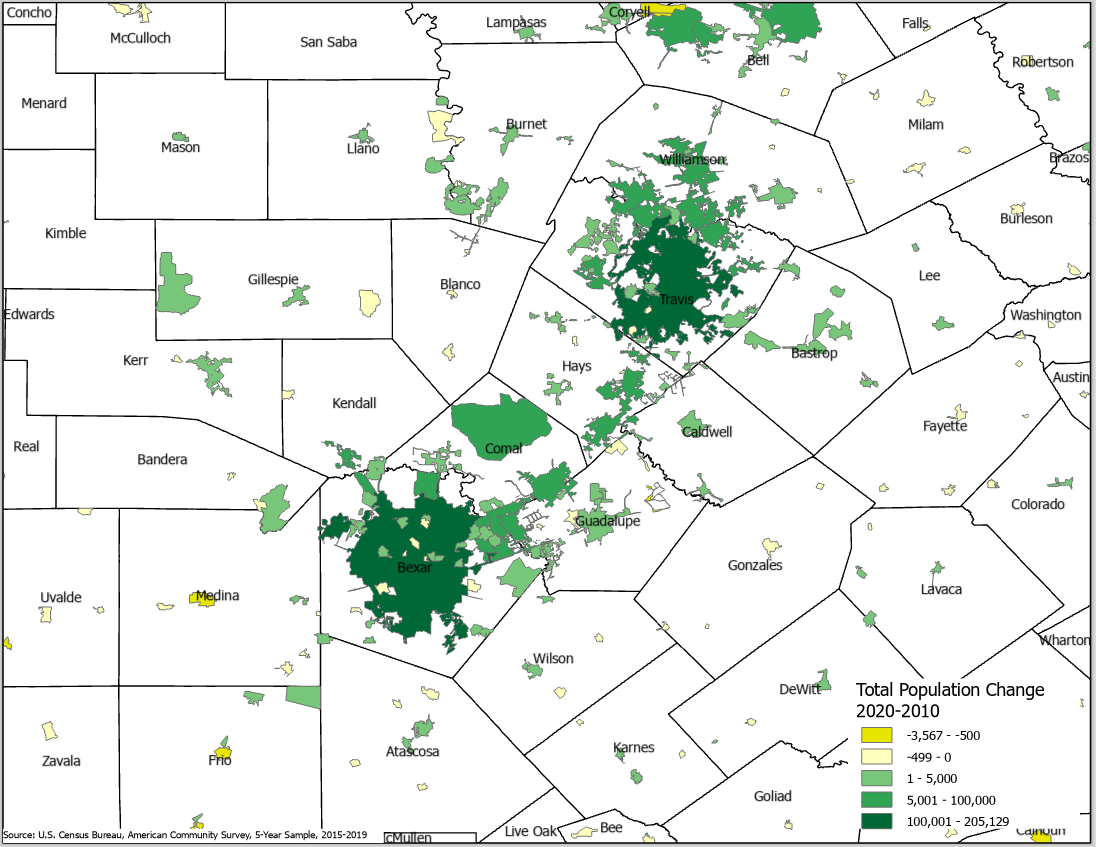 20
Total Population Change, Texas Places, 2020-2010
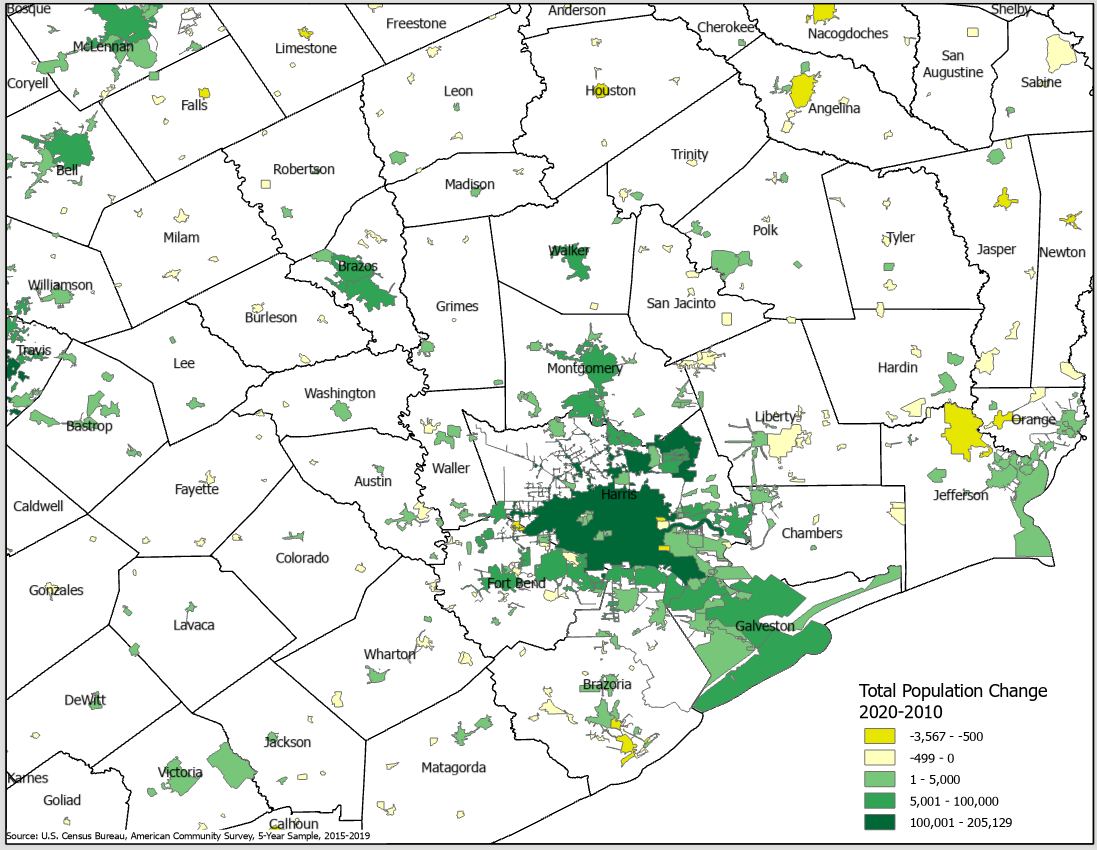 21
Total Population Change, Texas Places, 2020-2010
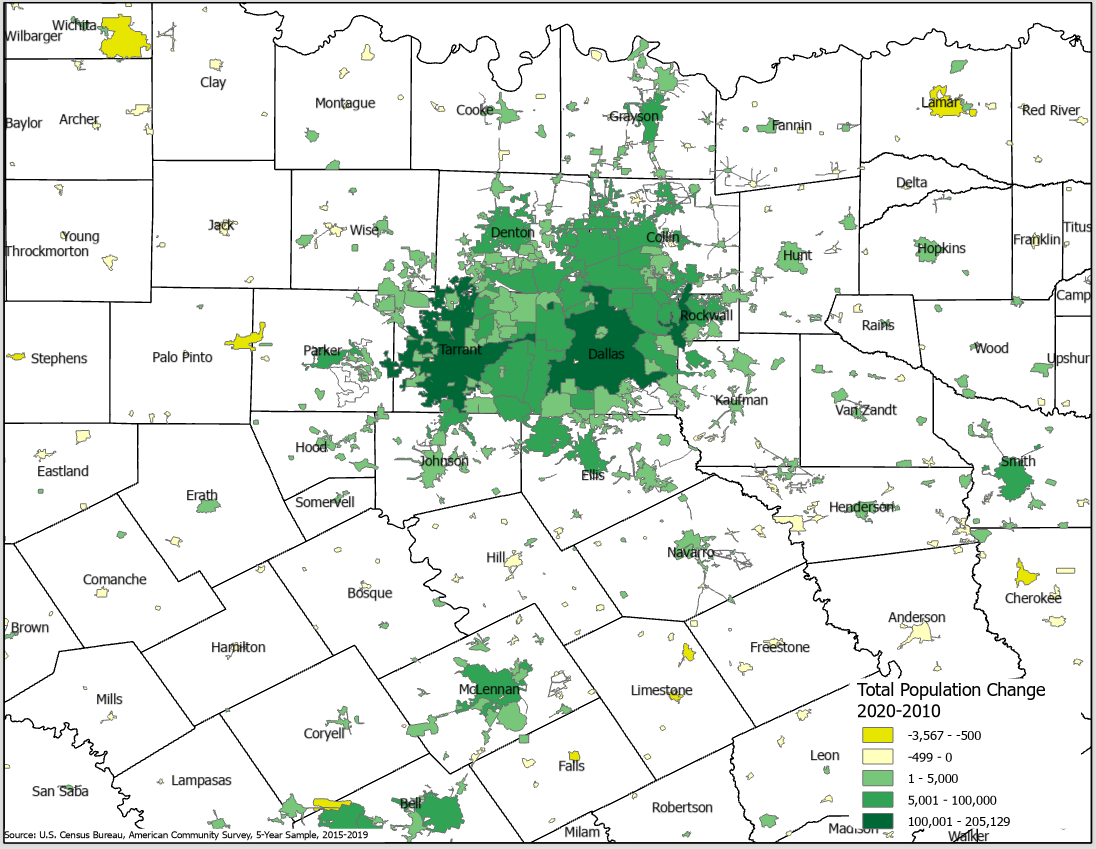 22
Total Population Change, Texas Places, 2020-2010
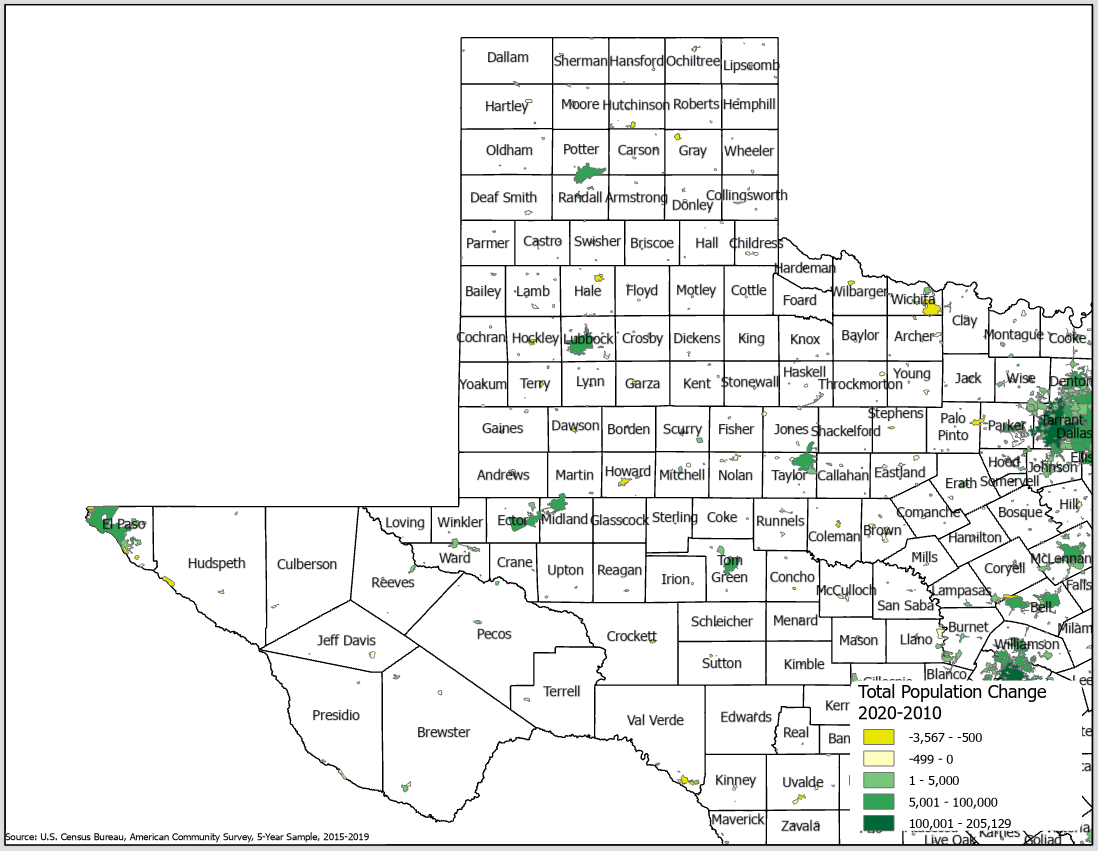 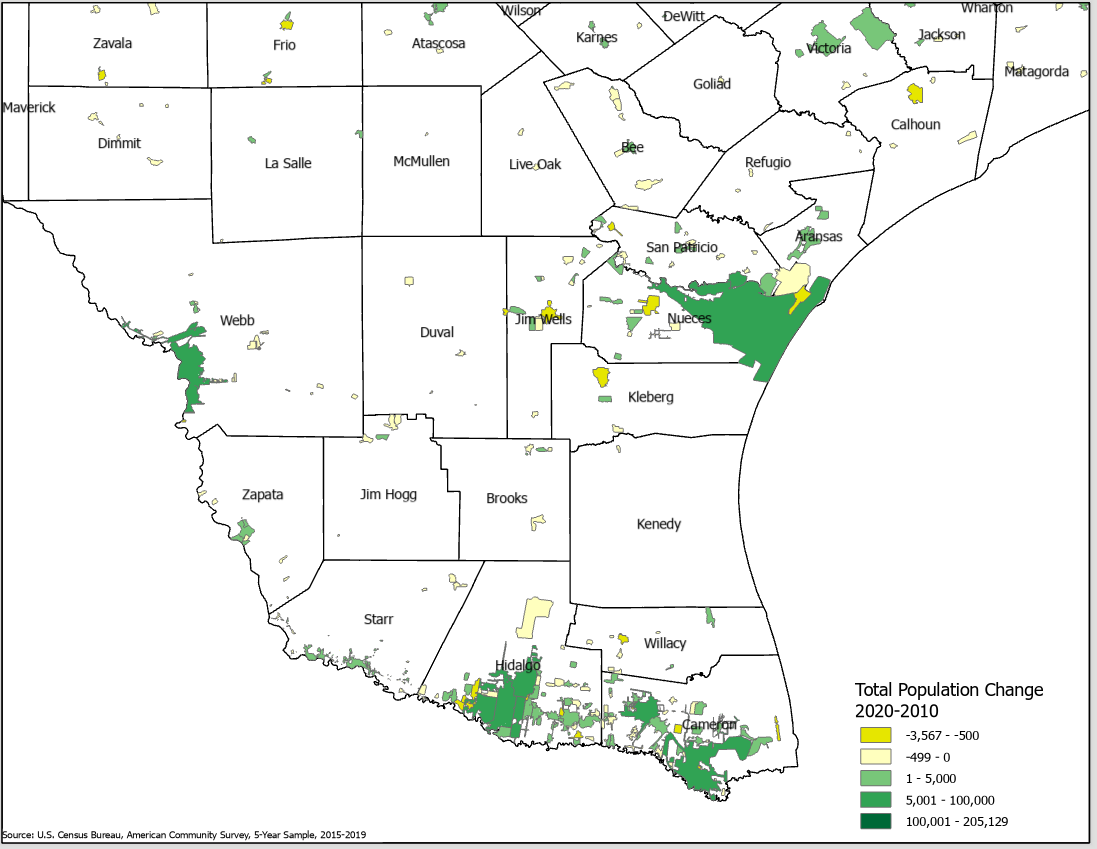 23
Total Hispanic Population Change, Texas Places, 2020-2010
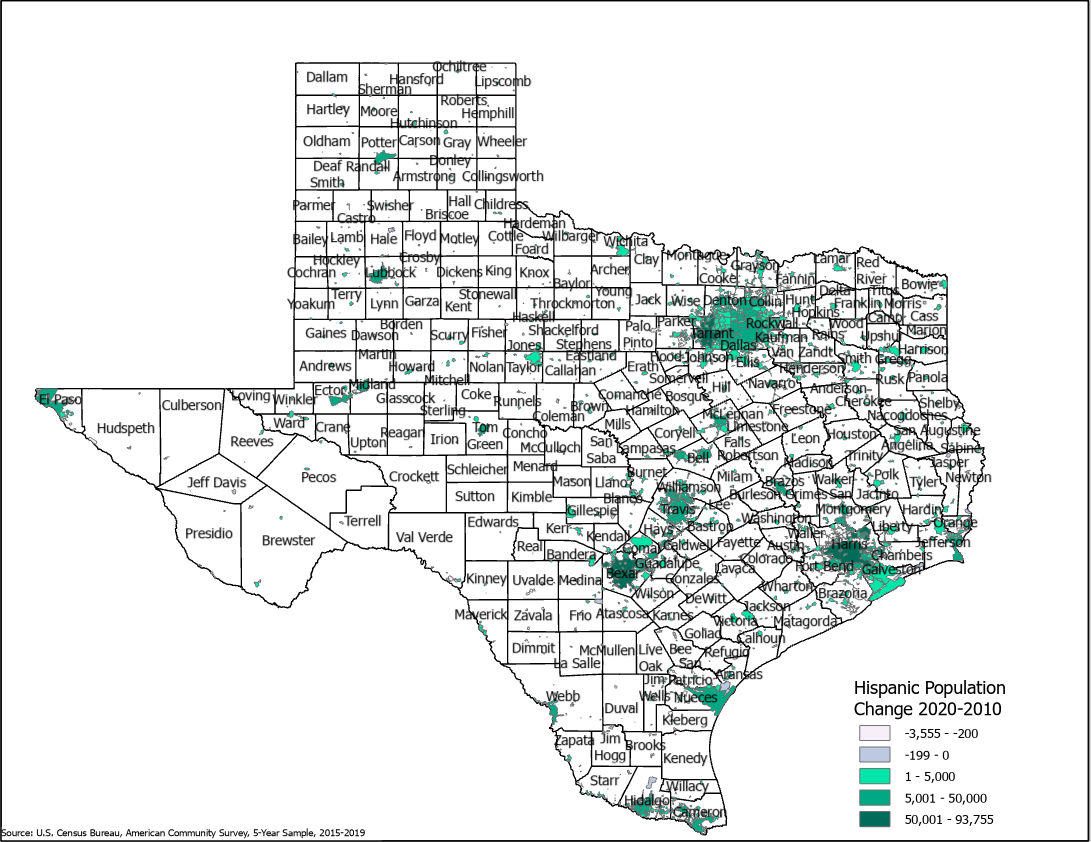 24
Total Hispanic Population Change, Texas Places, 2020-2010
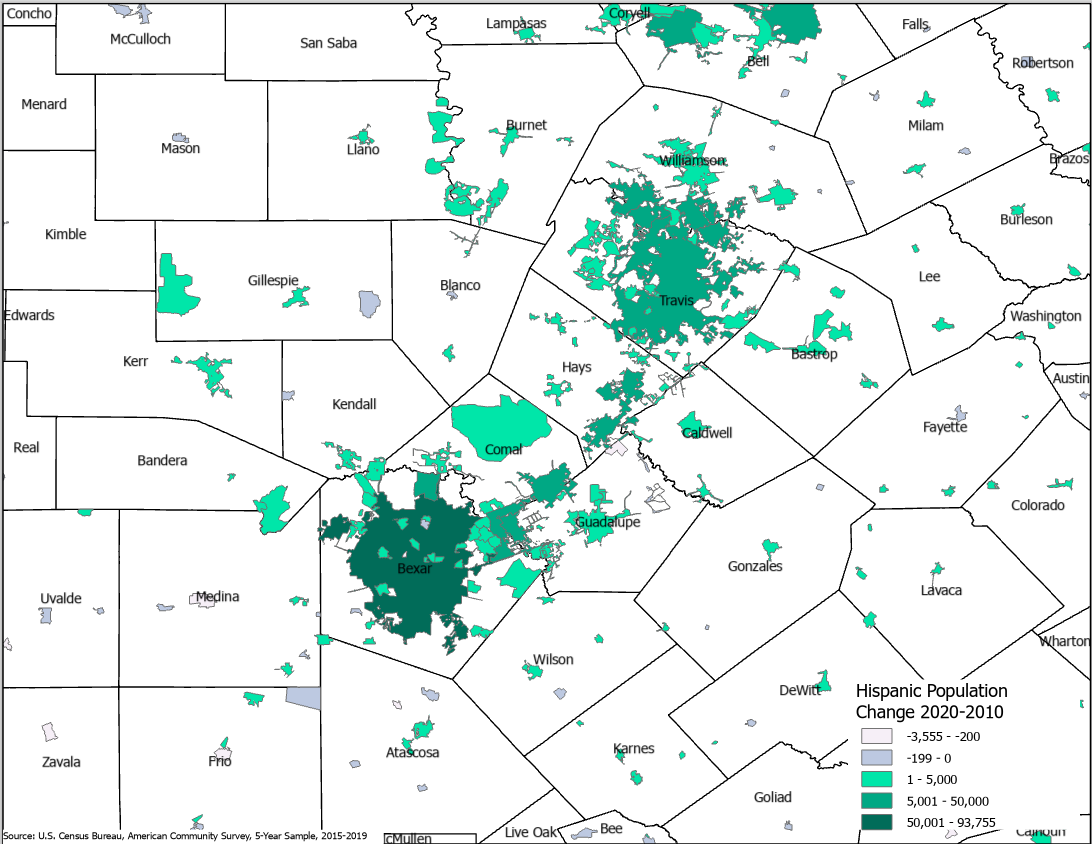 25
Total Hispanic Population Change, Texas Places, 2020-2010
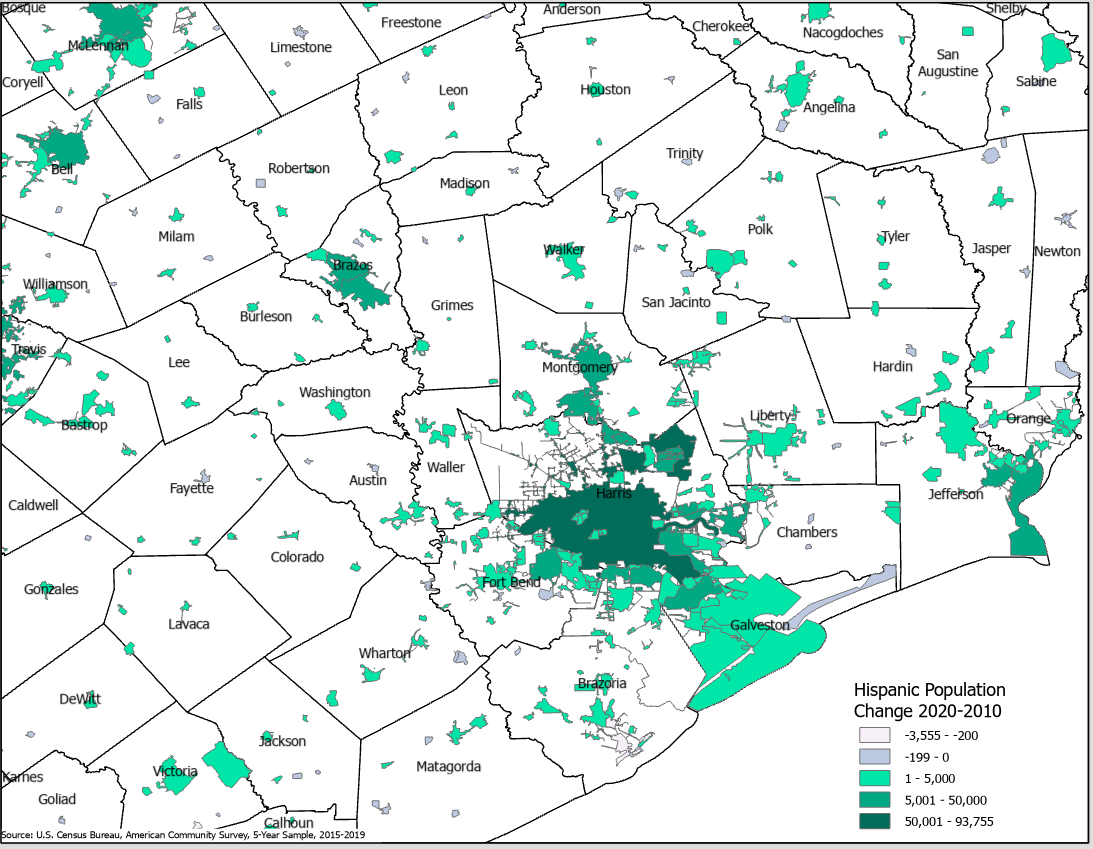 26
Total Hispanic Population Change, Texas Places, 2020-2010
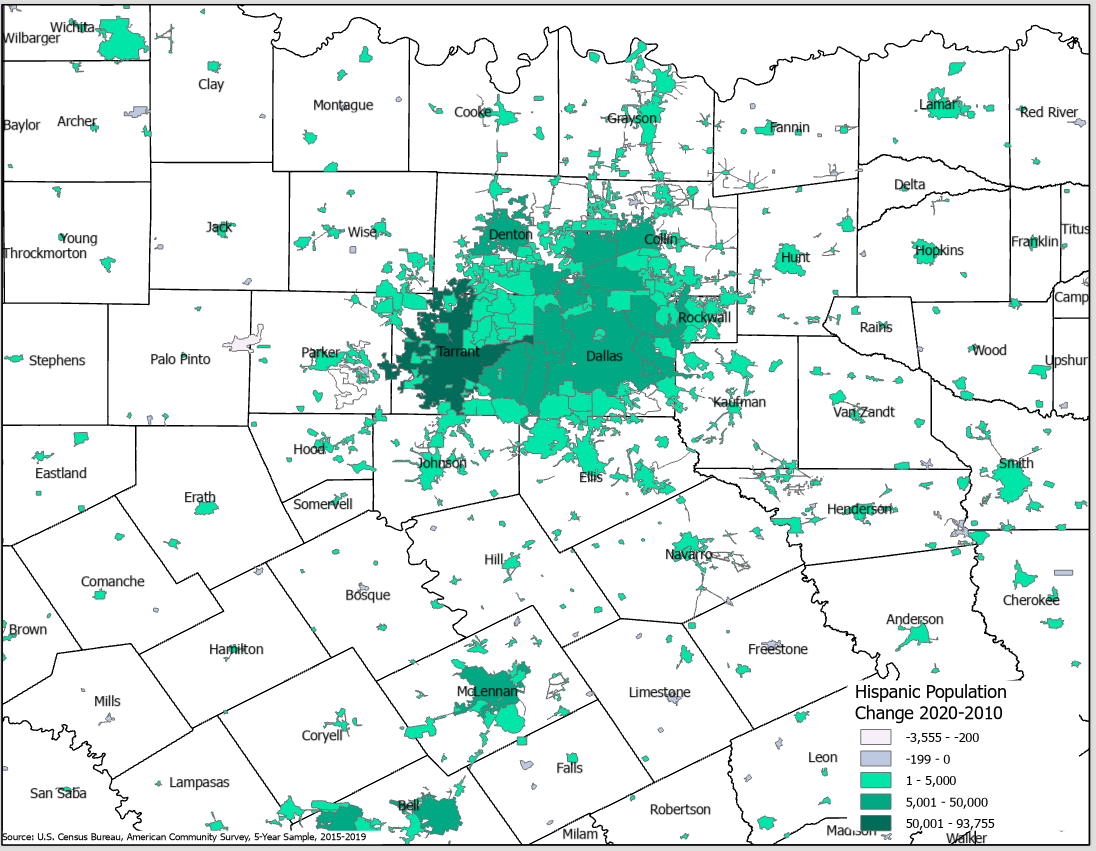 27
Total Hispanic Population Change, Texas Places, 2020-2010
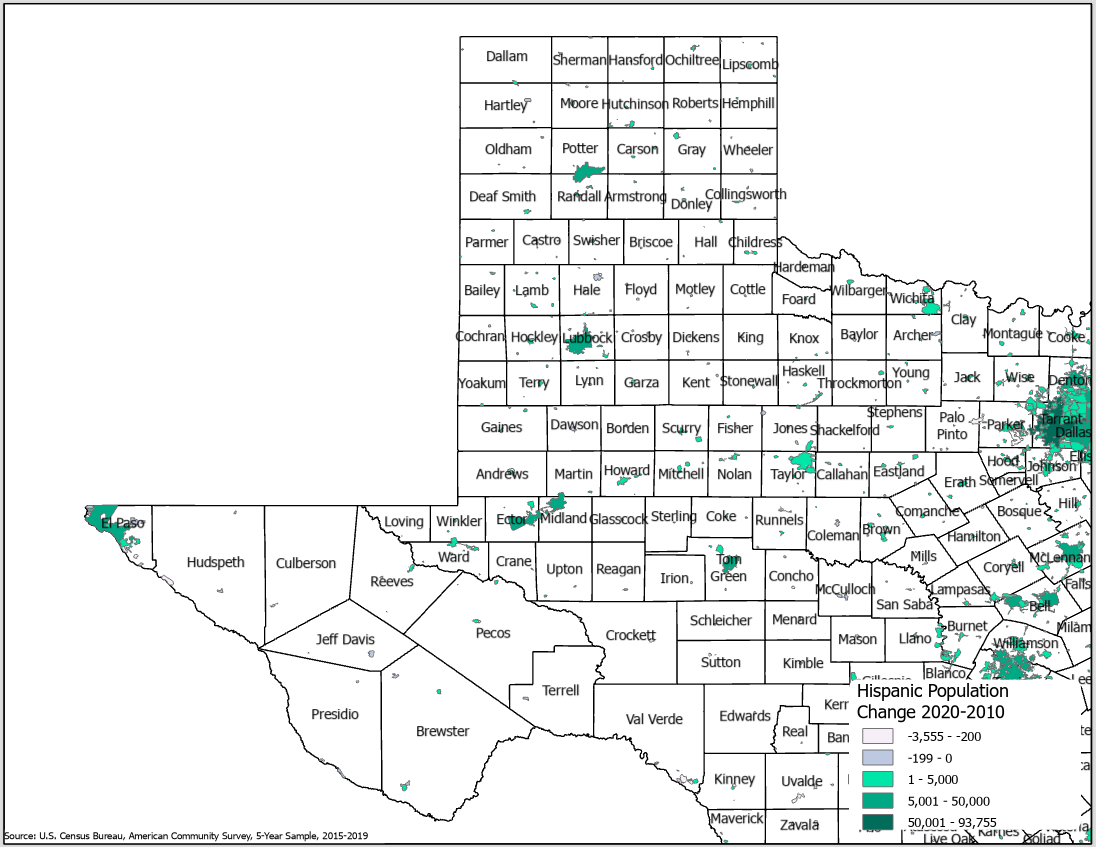 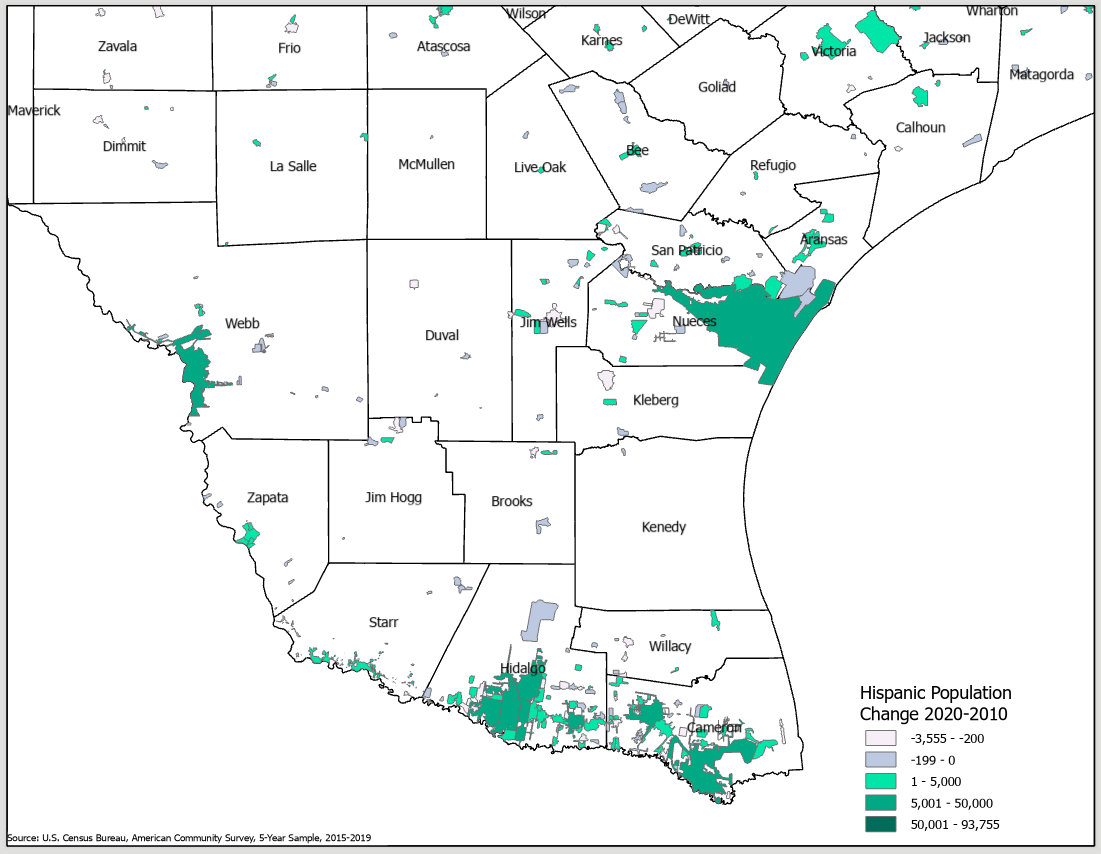 28
Total non-Hispanic White Population Change, Texas Places, 2020-2010
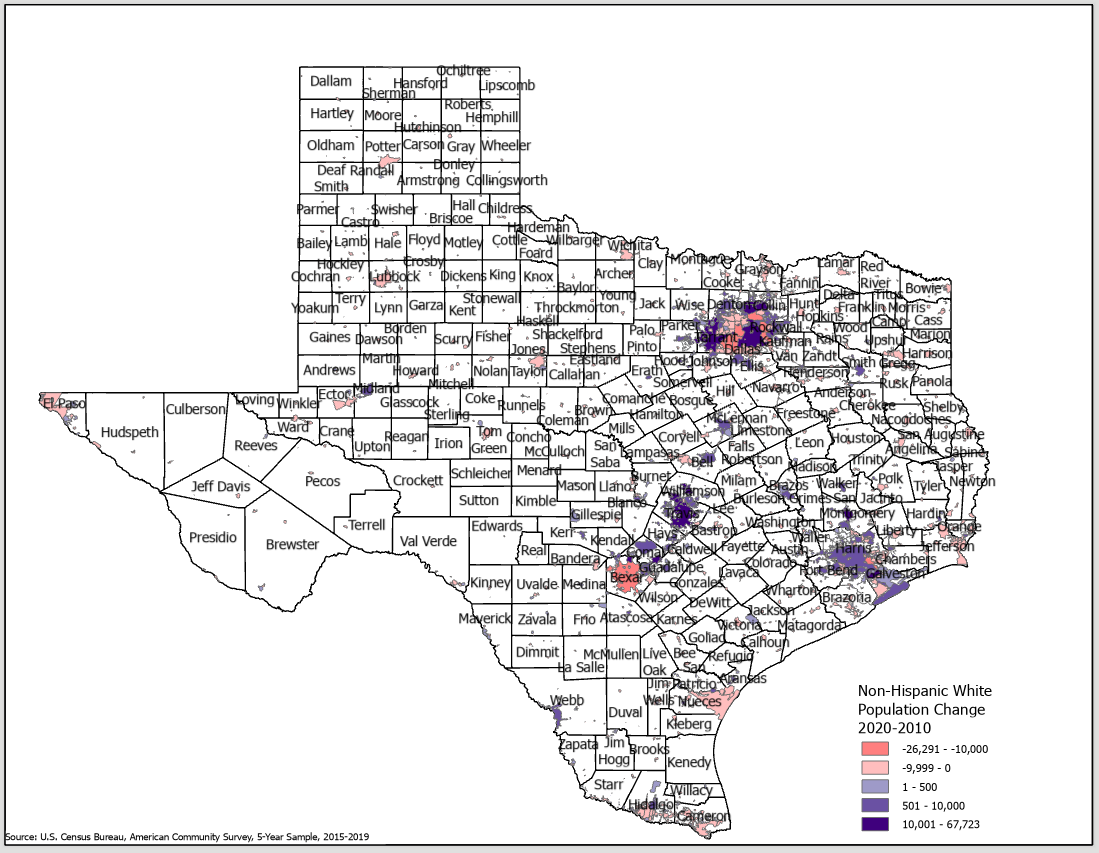 29
Total non-Hispanic White Population Change, Texas Places, 2020-2010
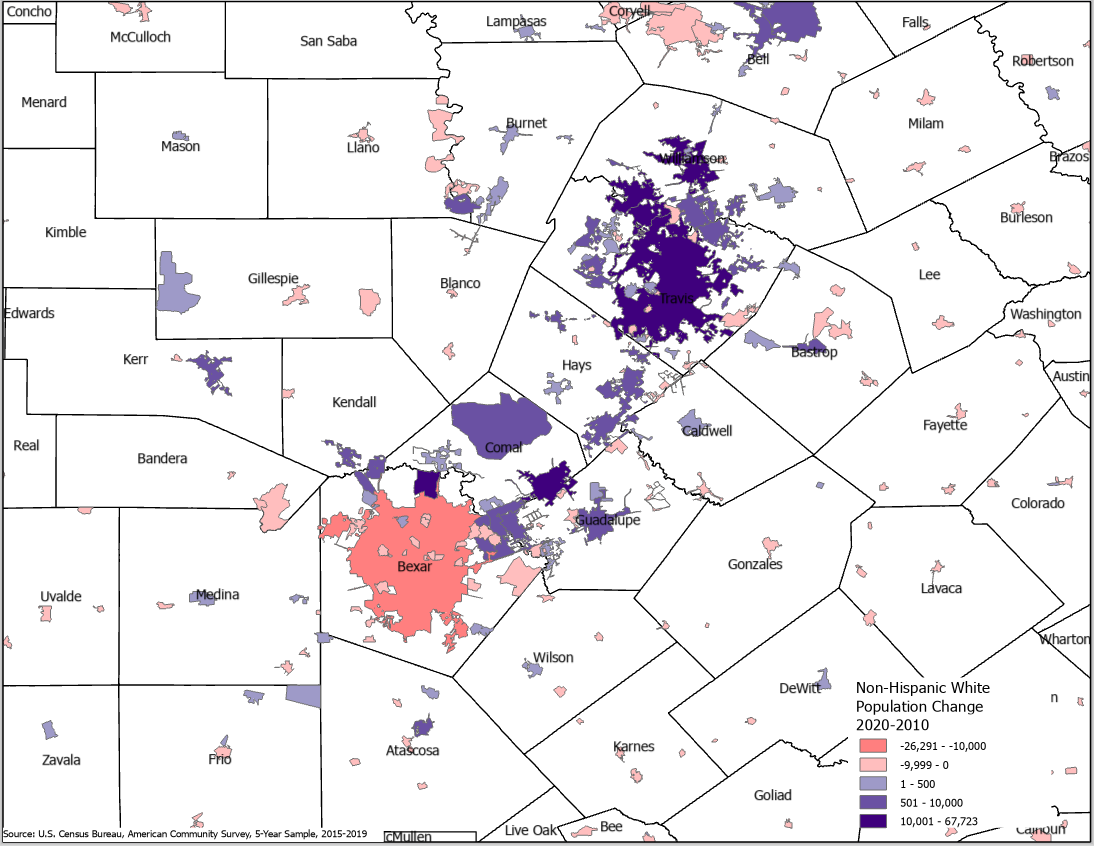 30
Total non-Hispanic White Population Change, Texas Places, 2020-2010
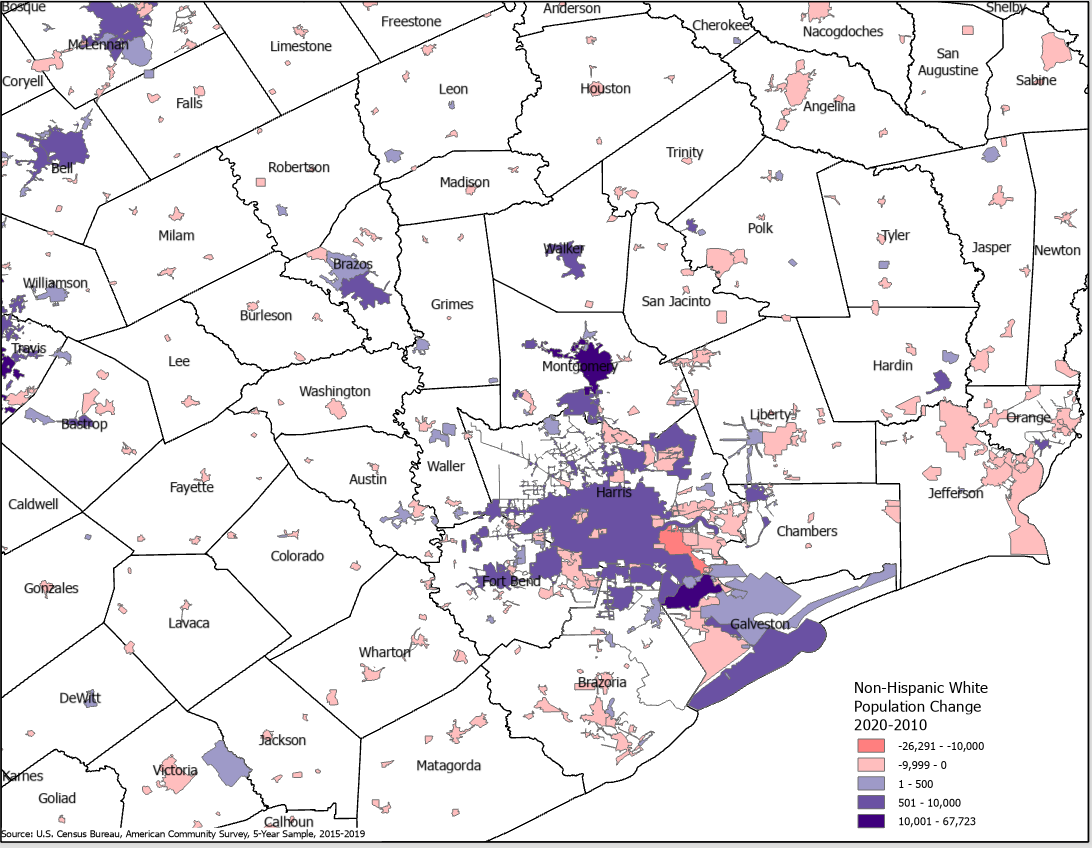 31
Total non-Hispanic White Population Change, Texas Places, 2020-2010
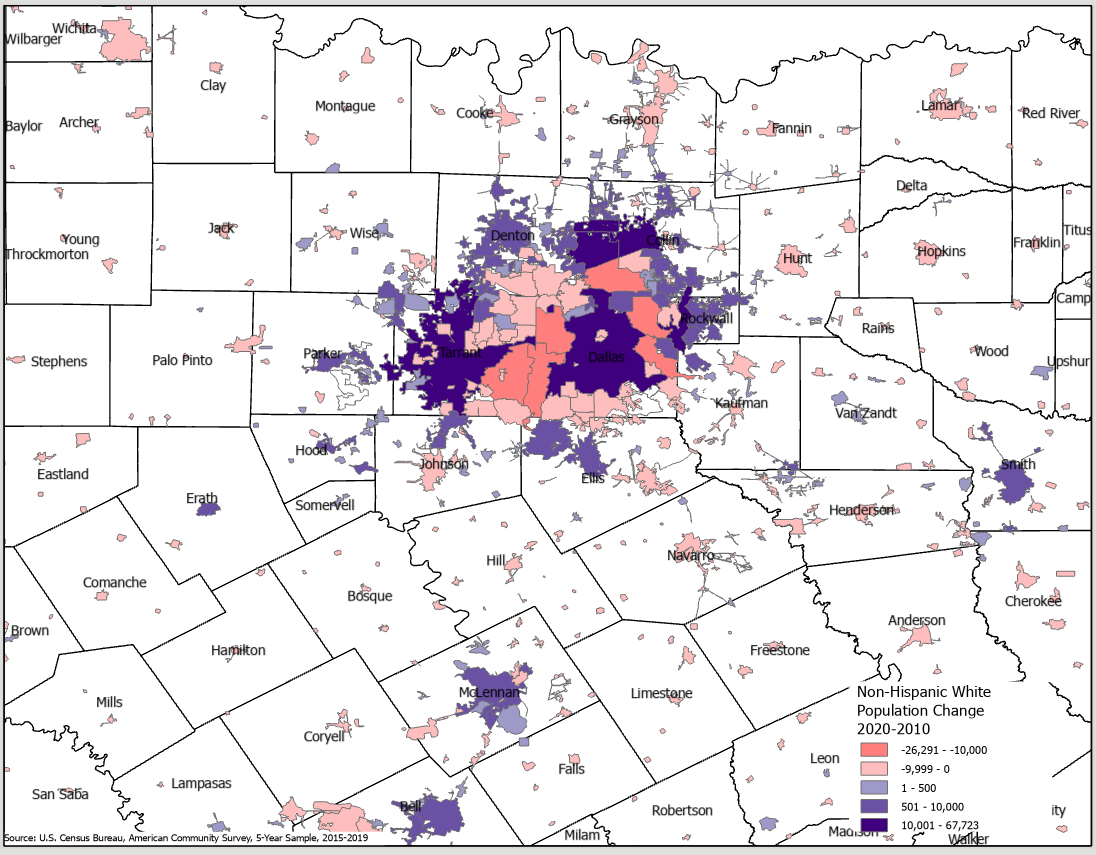 32
Total non-Hispanic White Population Change, Texas Places, 2020-2010
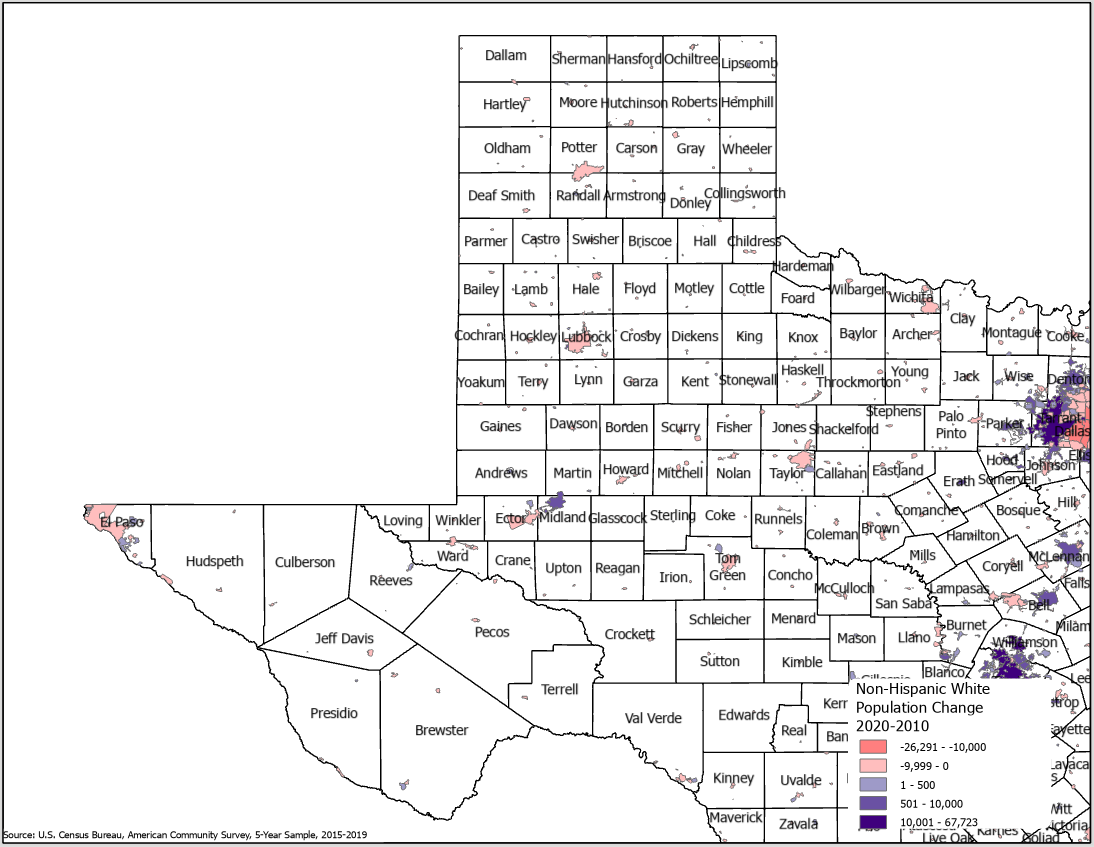 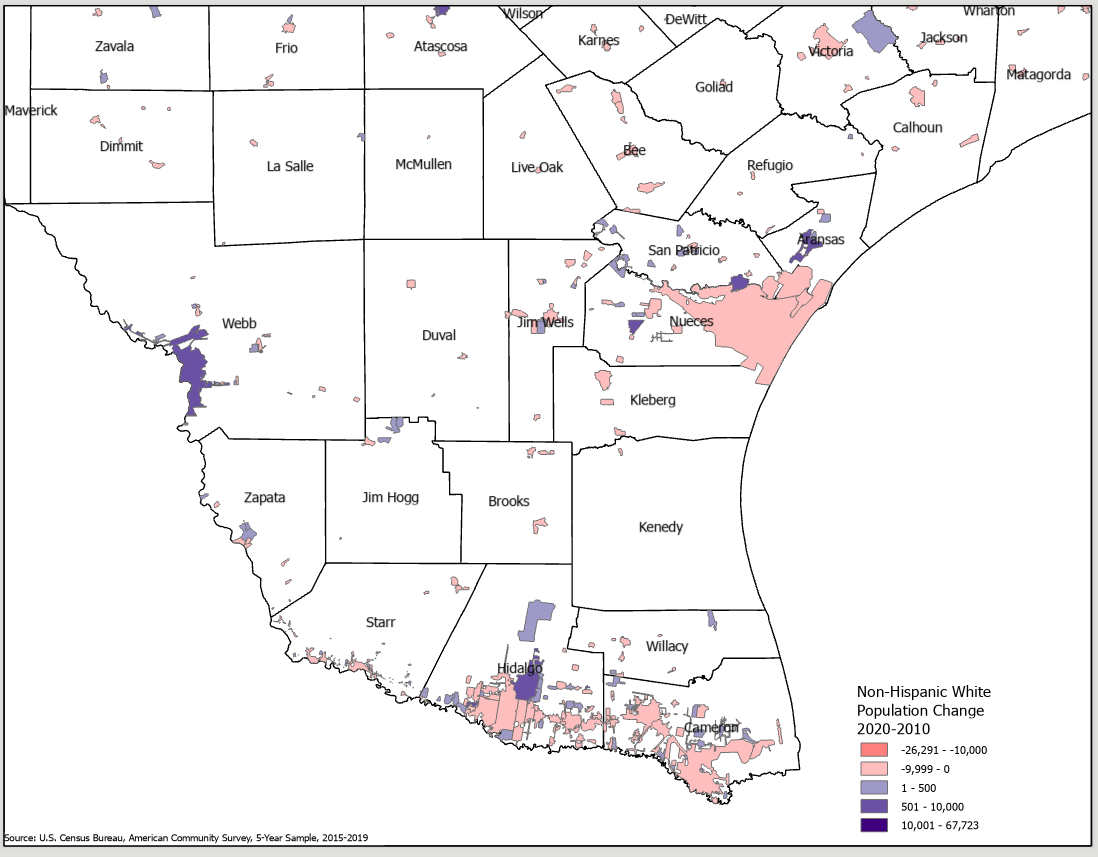 33
Total non-Hispanic Black Population Change, Texas Places, 2020-2010
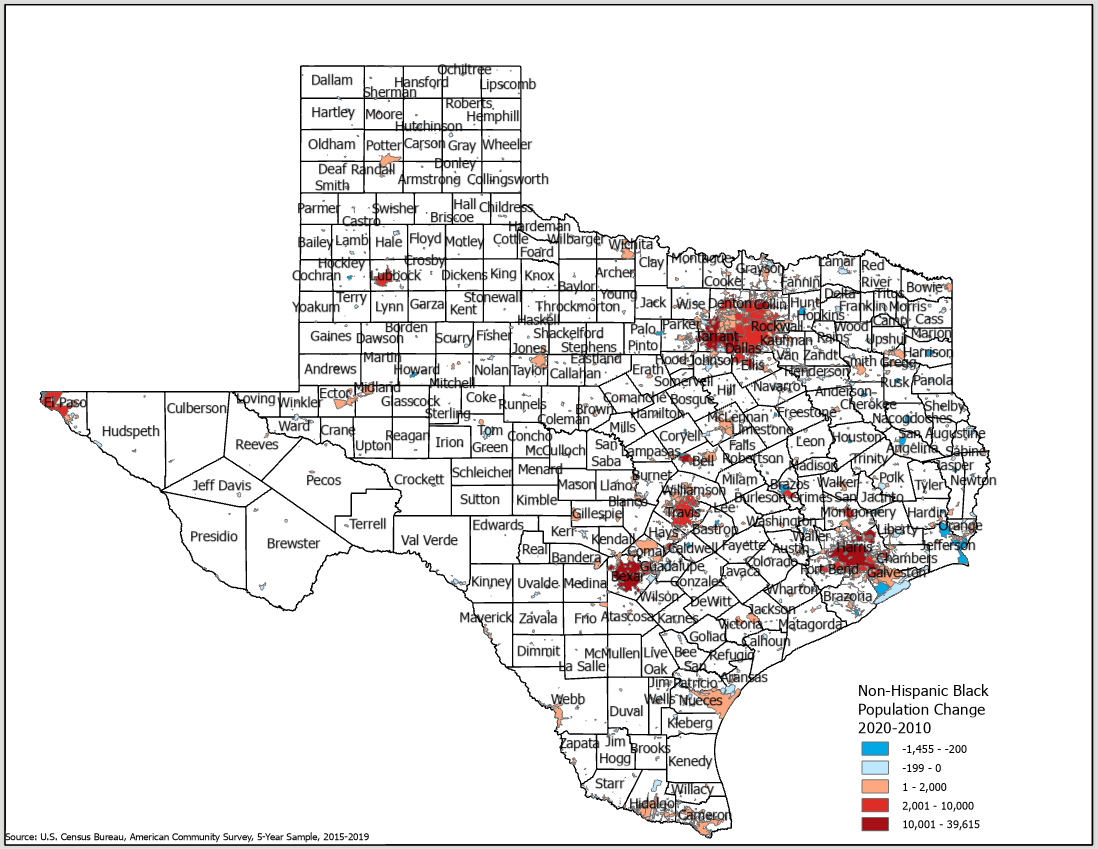 34
Total non-Hispanic Black Population Change, Texas Places, 2020-2010
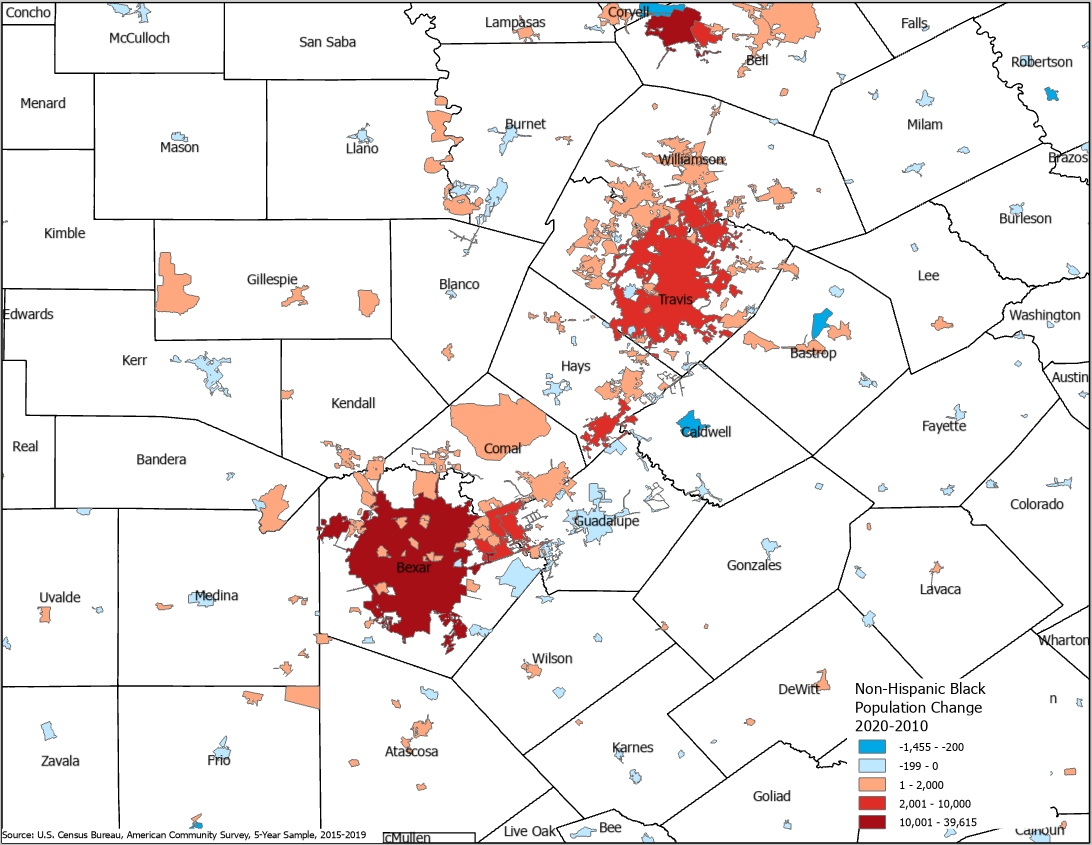 35
Total non-Hispanic Black Population Change, Texas Places, 2020-2010
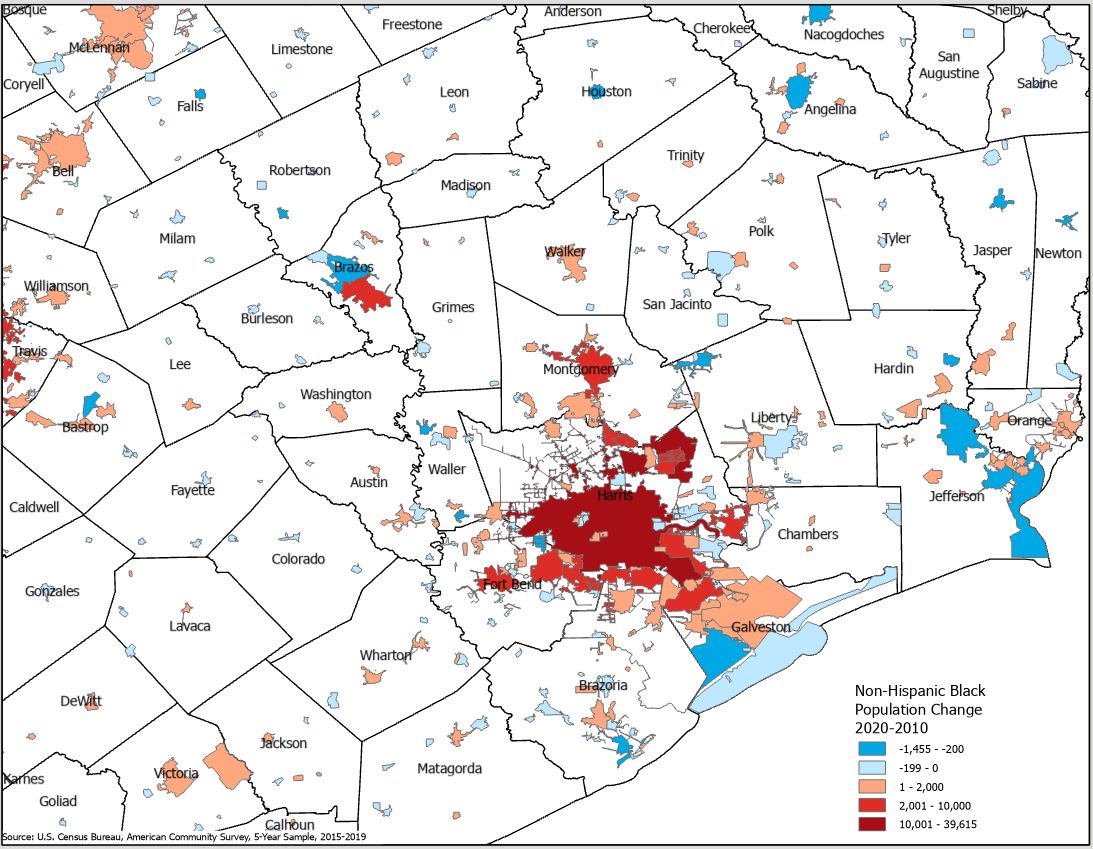 36
Total non-Hispanic Black Population Change, Texas Places, 2020-2010
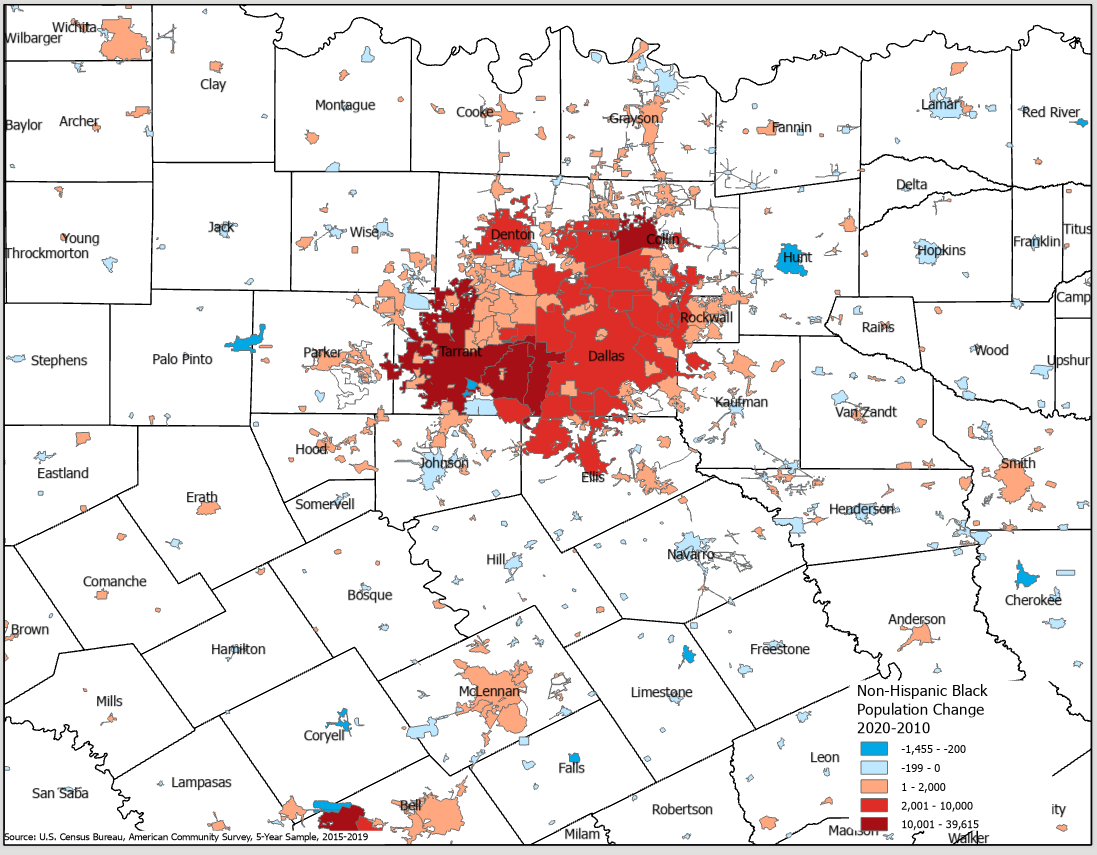 37
Total non-Hispanic Black Population Change, Texas Places, 2020-2010
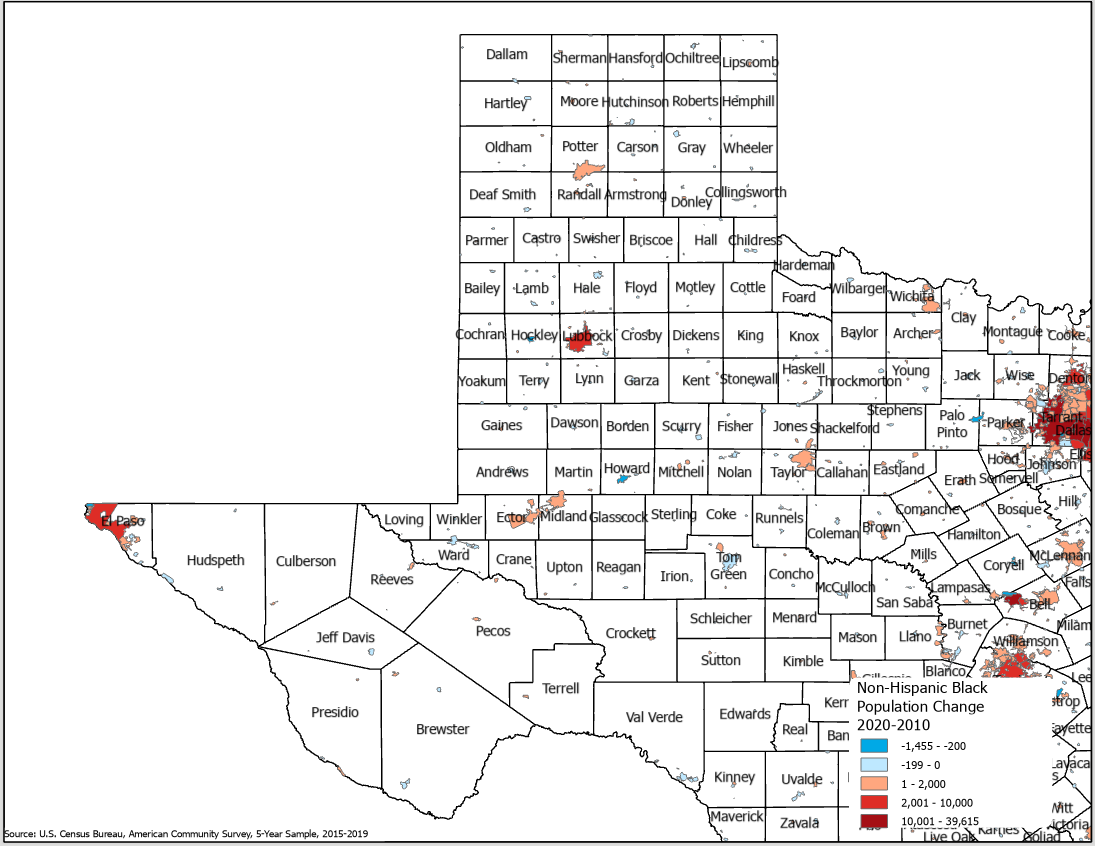 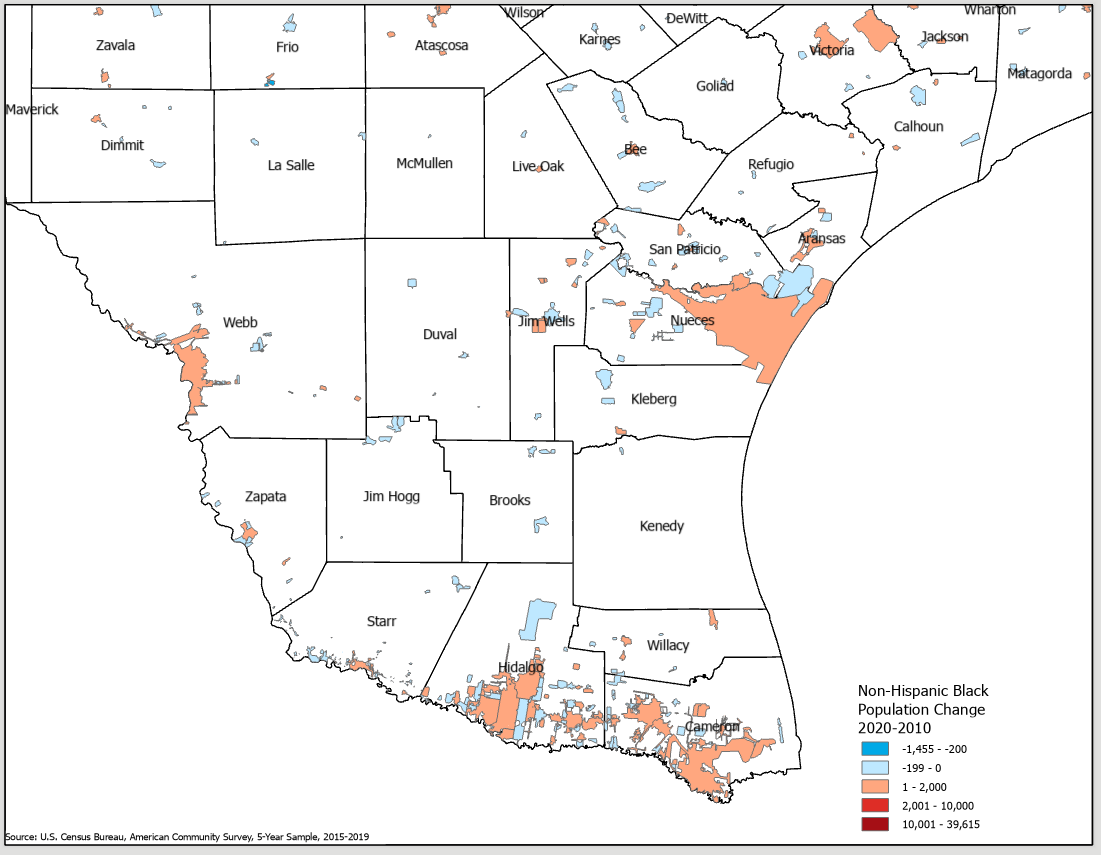 38
Total Fertility Rate for Select States, 2008-2018
39
Generational Population Pyramids, Texas, 2010 and 2020
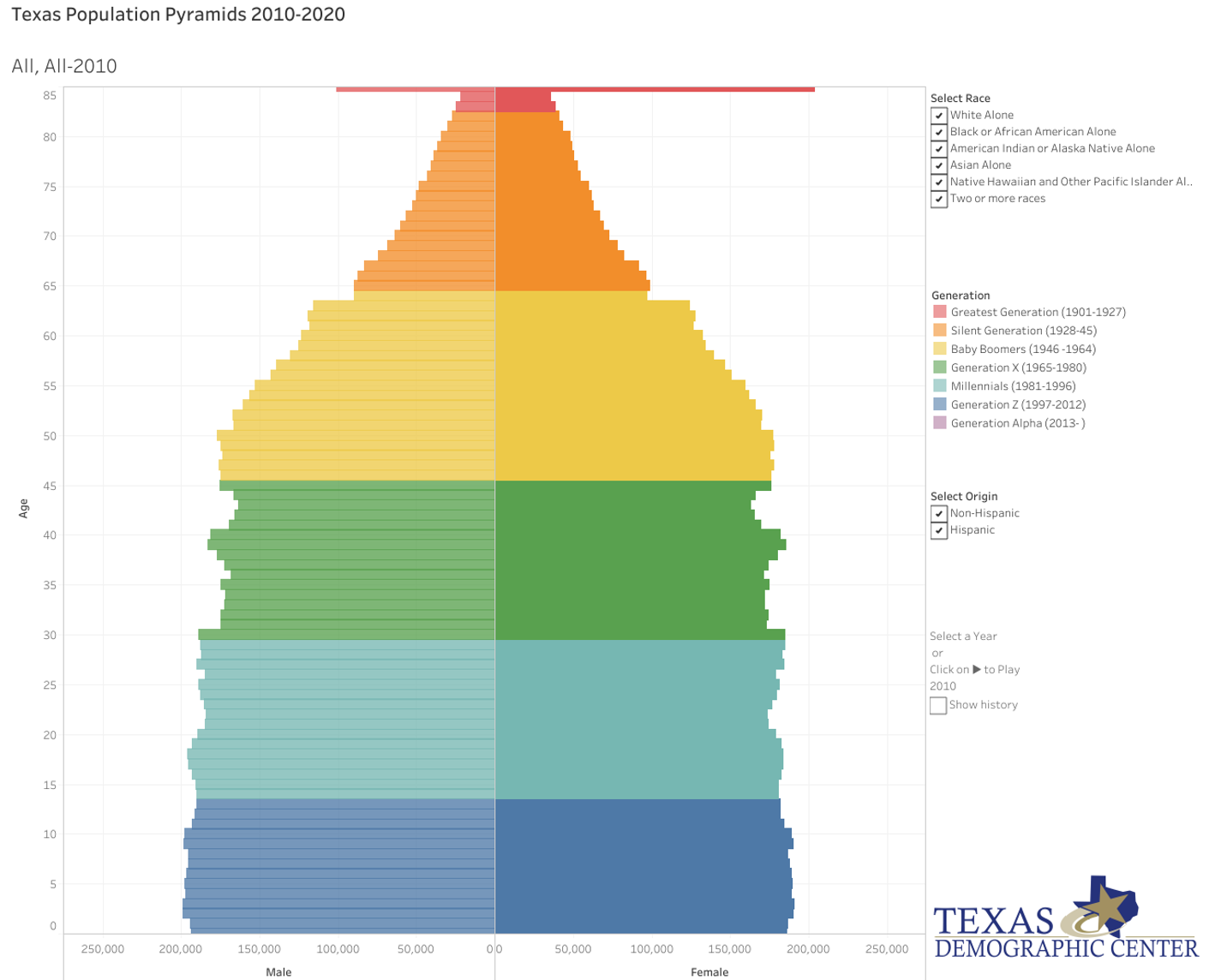 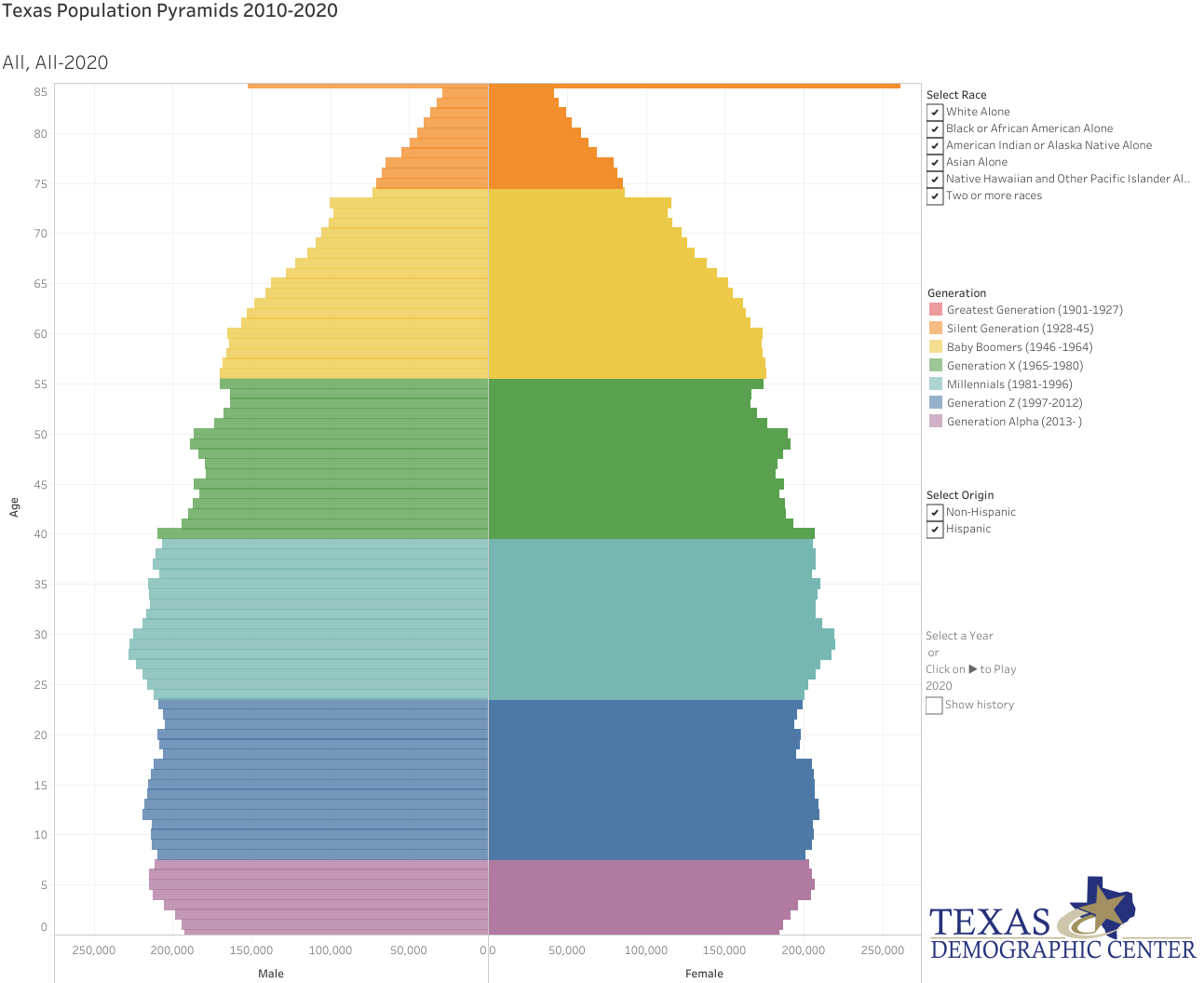 2010                                                                                                                 2020
Source: US Census Bureau, 2010 Estimates and 2020 Evaluation Population Estimates
Source: US Census Bureau, 20209 Population Estimates
Texas White (non-Hispanic) and Hispanic Populations by Age, 2019
41
Source: Texas Demographic Center, 2018 Population Estimates
Texas Population Pyramid by Race/Ethnicity, 2019
42
Source: US Census Bureau, 2019 Population Estimates
[Speaker Notes: This population pyramid represents the age, sex, race and ethnic composition of the Texas population Blue represents males, red females, rows are single years of age, and shades represent specified race/ethnic groups as indicated in the legend]
Texas Population Pyramid by Race/Ethnicity, 2019
43
Source: US Census Bureau, 2019 Population Estimates
[Speaker Notes: This population pyramid represents the age, sex, race and ethnic composition of the Texas population Blue represents males, red females, rows are single years of age, and shades represent specified race/ethnic groups as indicated in the legend]
Texas Population Pyramid by Race/Ethnicity, 2019
44
Source: US Census Bureau, 2019 Population Estimates
[Speaker Notes: This population pyramid represents the age, sex, race and ethnic composition of the Texas population Blue represents males, red females, rows are single years of age, and shades represent specified race/ethnic groups as indicated in the legend]
Texas Population Pyramid by Race/Ethnicity, 2019
45
Source: US Census Bureau, 2019 Population Estimates
[Speaker Notes: This population pyramid represents the age, sex, race and ethnic composition of the Texas population Blue represents males, red females, rows are single years of age, and shades represent specified race/ethnic groups as indicated in the legend]
Educational Attainment of Persons Age 25 Years and Older by Race/Ethnicity, Texas, 2019
39.9%
70.1 %
46
Source: US Census Bureau, American Community Survey, 1-Year Sample, 2019
Percent of the Population Aged-25 Years and Older with a Bachelor’s Degree or Higher by Race/Ethnicity, Texas, 2007 and 2019
Change in percent
7.8%
6.1%
7.7%
5.4%
47
Source: US Census Bureau, ACS 1-Year Estimates, 2007, 2019
Projected Population Change, Texas Counties, 2020-2050
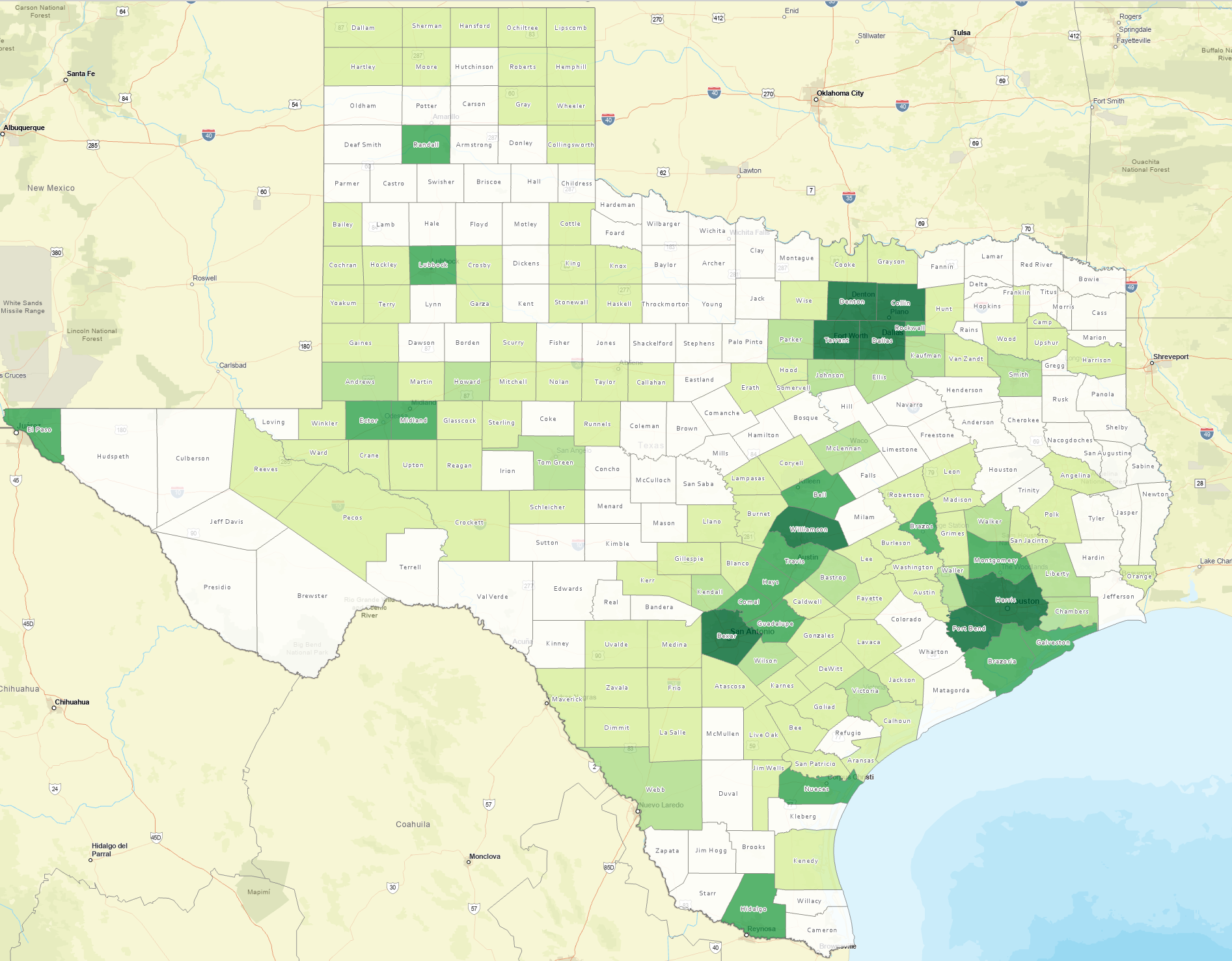 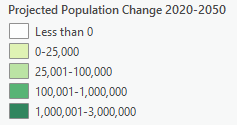 48
Source: Texas Demographic Center, 2018 Population Projections
Projected Percent Population Change, Texas Counties, 2020-2050
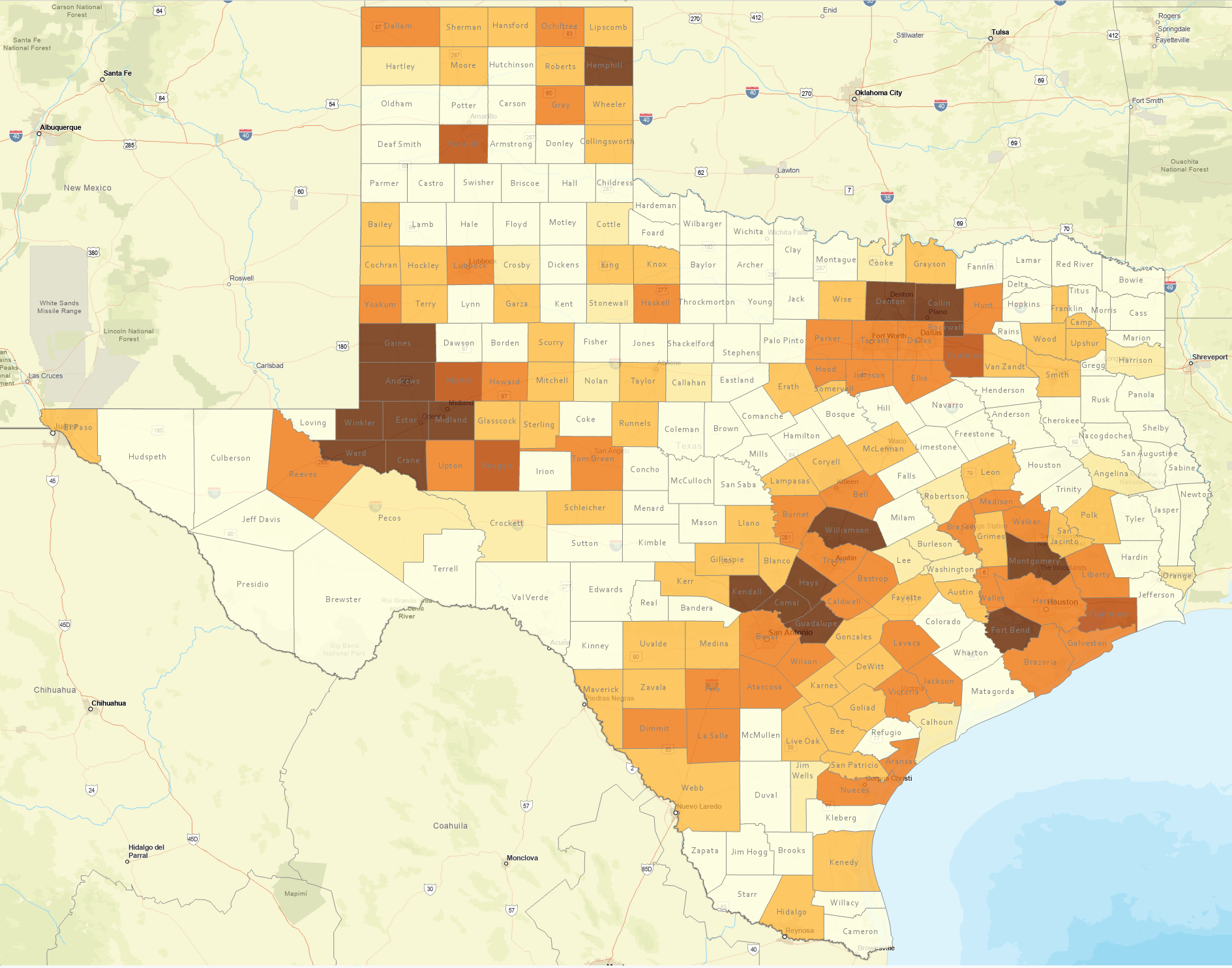 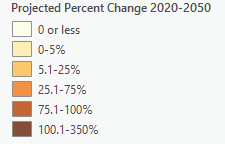 49
Source: Texas Demographic Center, 2018 Population Projections
Projected Population Growth in Texas, 2010-2050
50
Source: Texas Demographic Center 2018 Population Projections
Projected Population by Race and Ethnicity, Texas 2010-2050
51
Source: Texas Demographic Center 2018 Population Projections
[Speaker Notes: Population projections by race and ethnicity suggest that Latino’s are and will increasingly be the largest race/ethnic group. The number and percent who are non-Hispanic white are likely to decline. Non-Hispanic other are largely of Asian descent and they appear to be increasing rapidly, although the base number is small.]
https://demographics.texas.gov/
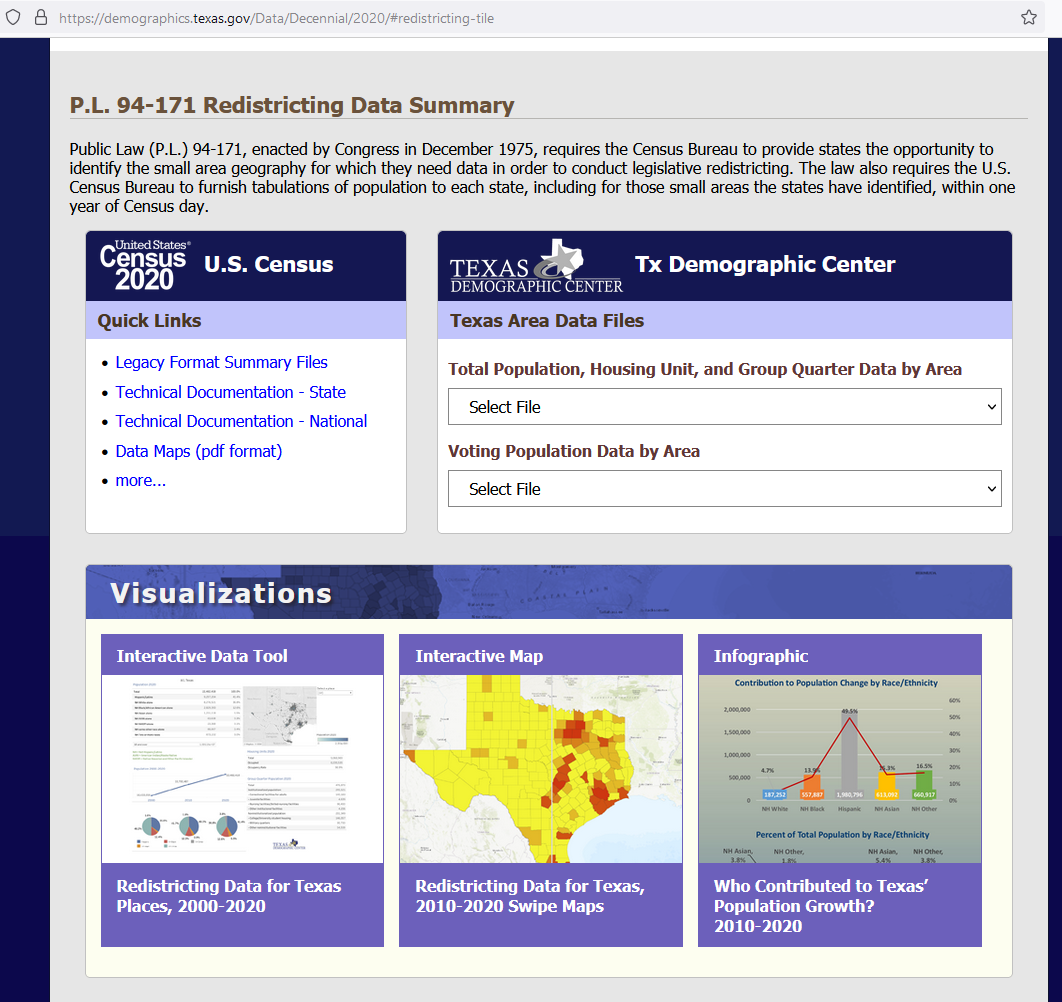 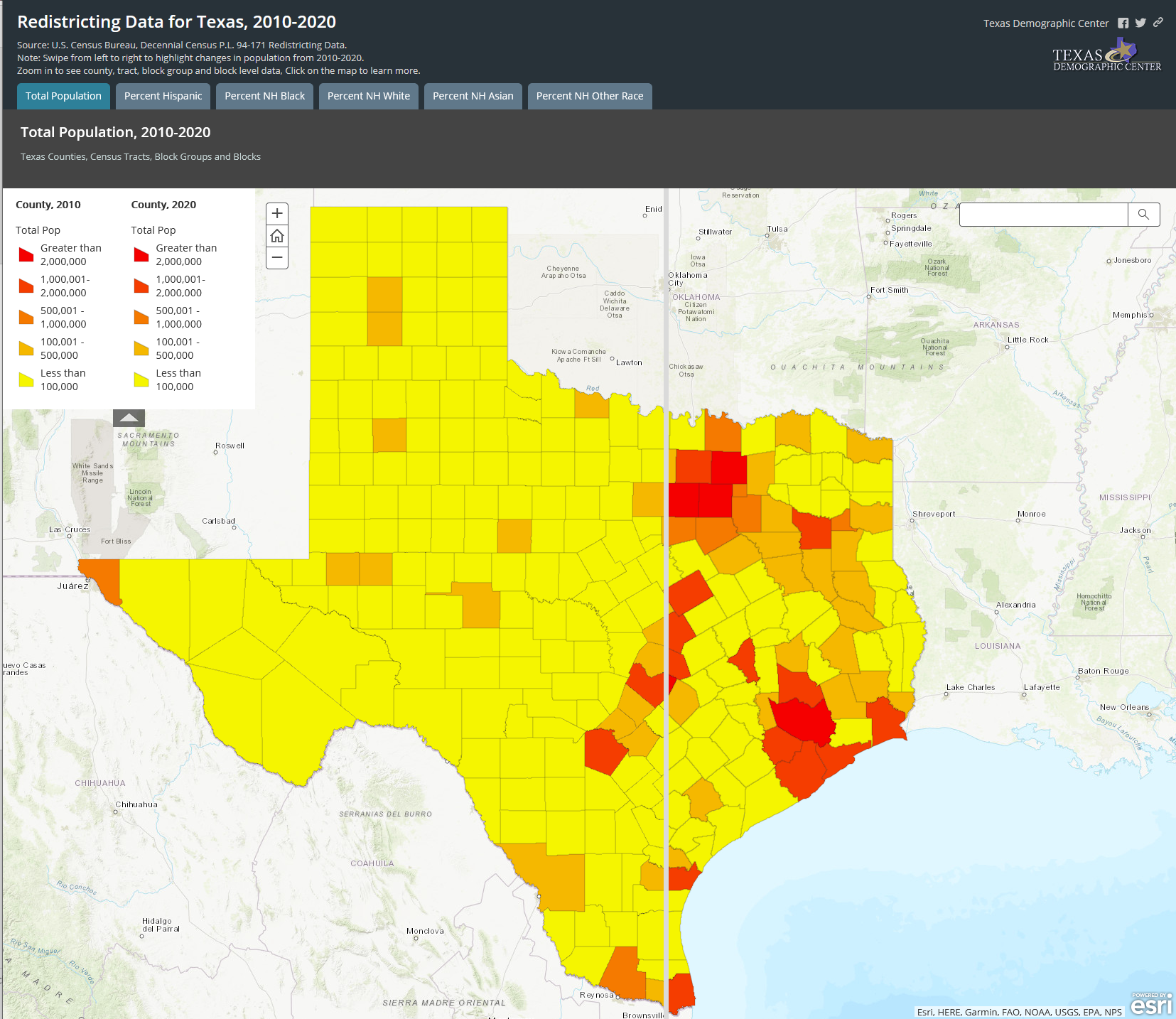 52
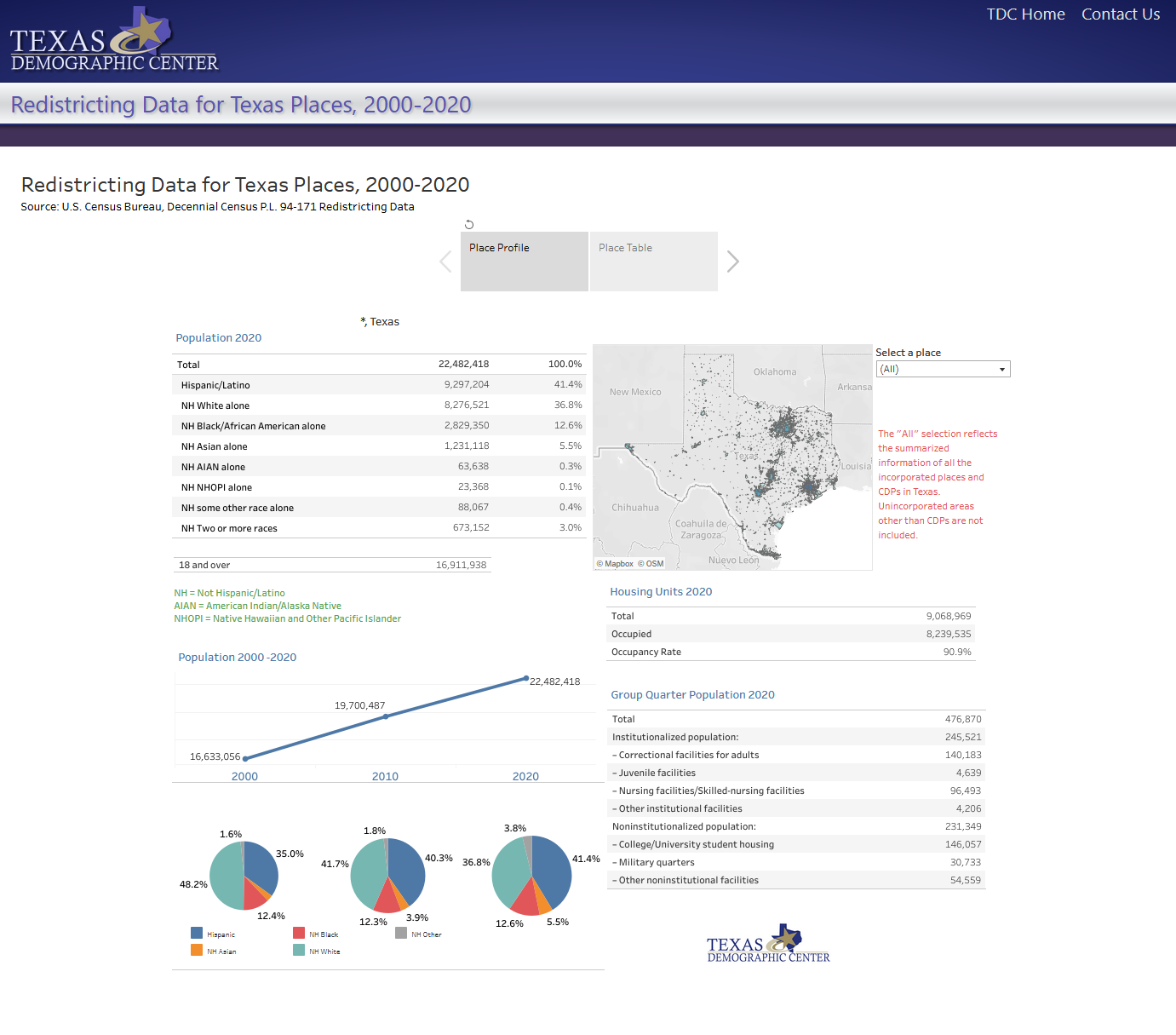 53
Lloyd Potter, Ph.D.
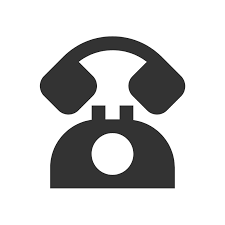 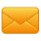 (210) 458-6530
TDC@UTSA.edu
Demographics.Texas.gov
@TexasDemography
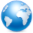 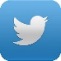 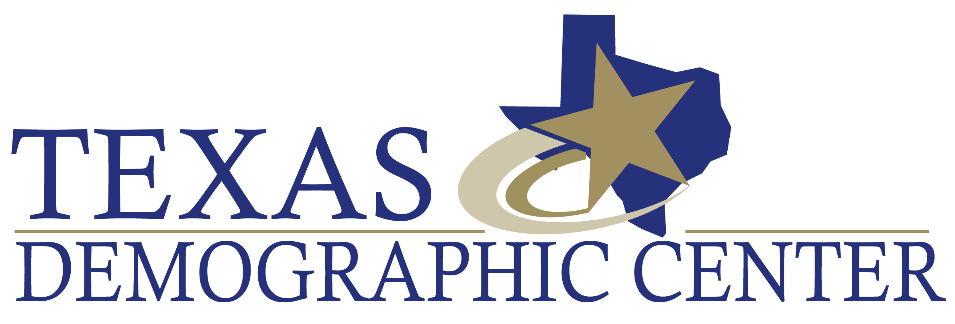 54